Beyond Just Beam ErrorsDirection-Dependent Calibration Challenges Far from the Phase Center
Stefanie Brackenhoff
Kapteyn Astronomical Institute
Advisors:
Prof. dr. Léon Koopmans (Kapteyn)
Prof. dr. ir. Alle-Jan van der Veen (TU Delft)
Dr. André Offringa (ASTRON/Kapteyn)
Dr. Maaijke Mevius (ASTRON)
Motivation
Beam errors are a challenge for high contrast projects
Issue for 21-cm cosmology
Limiting NenuFAR results (Munshi et al., 2024)
Need for uv-excision in LOFAR data (~19 % data loss)
Motivation
Beam errors are a challenge for high contrast projects
Limits results for 21-cm cosmology
Signal can stay buried under sidelobes of bright sources
Issue pressing for
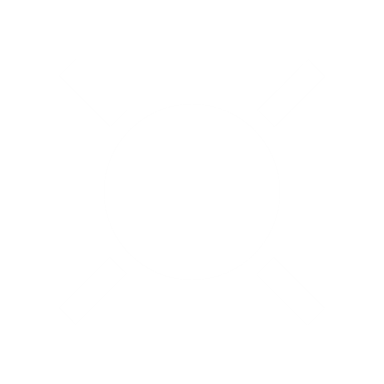 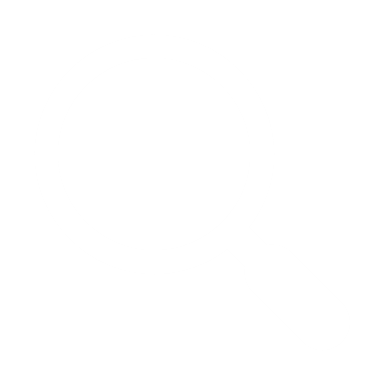 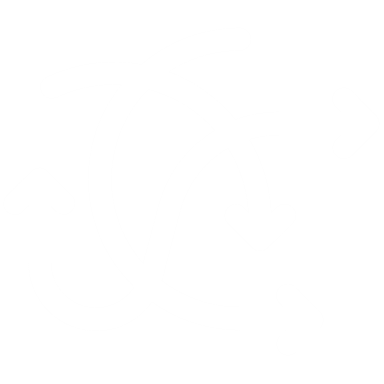 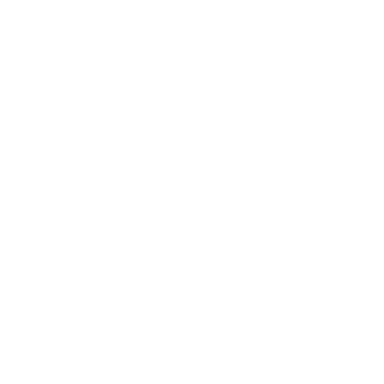 High contrast study
Bright sources
A-team sources
Signal not detectable
High beam variability
(nulls & sidelobes)
3
Motivation
Beam errors are a challenge for high contrast projects
Limits results for 21-cm cosmology
Signal can stay buried under sidelobes of bright sources
Issue pressing for
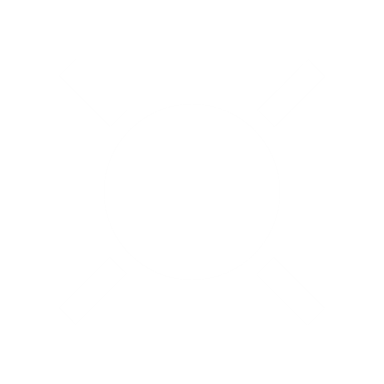 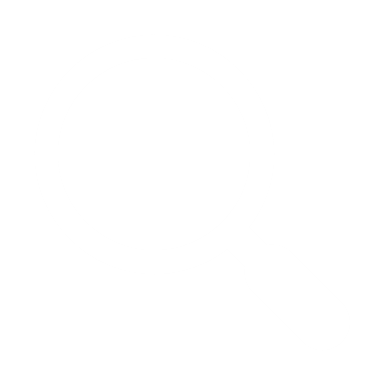 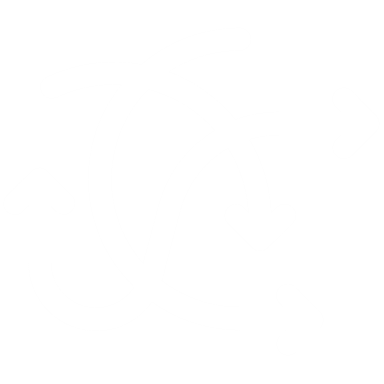 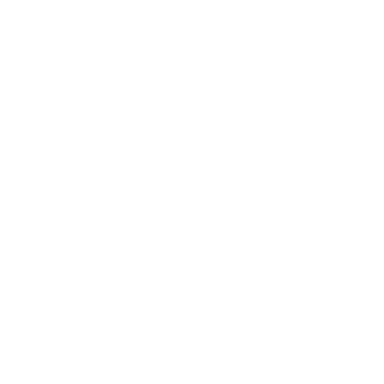 High contrast study
Bright sources
A-team sources
Signal not detectable
High beam variability
(nulls & sidelobes)
I will be talking about the HBA
4
The structure of the beam
Beams in 4D
6
Beams in 4D
CS002HBA0 – CS101HBA0 1.1km
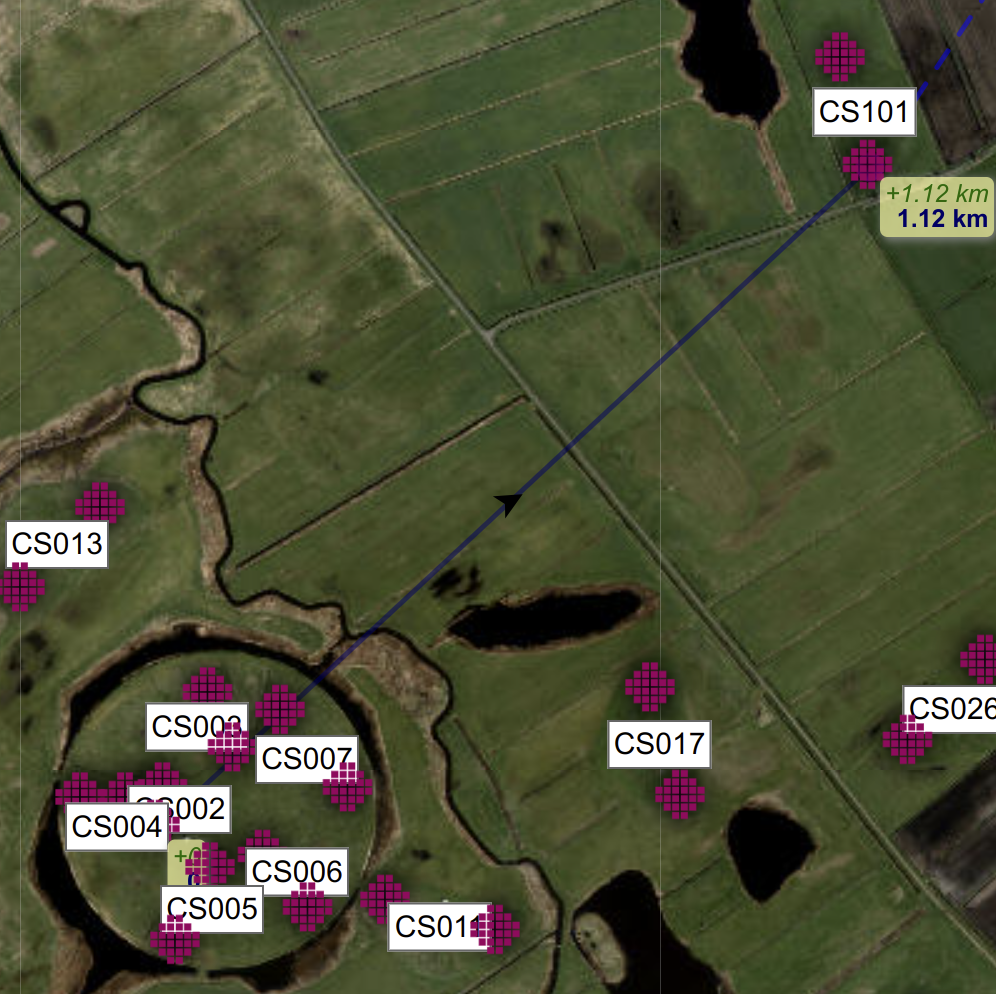 7
Phase center
Beams in 4D
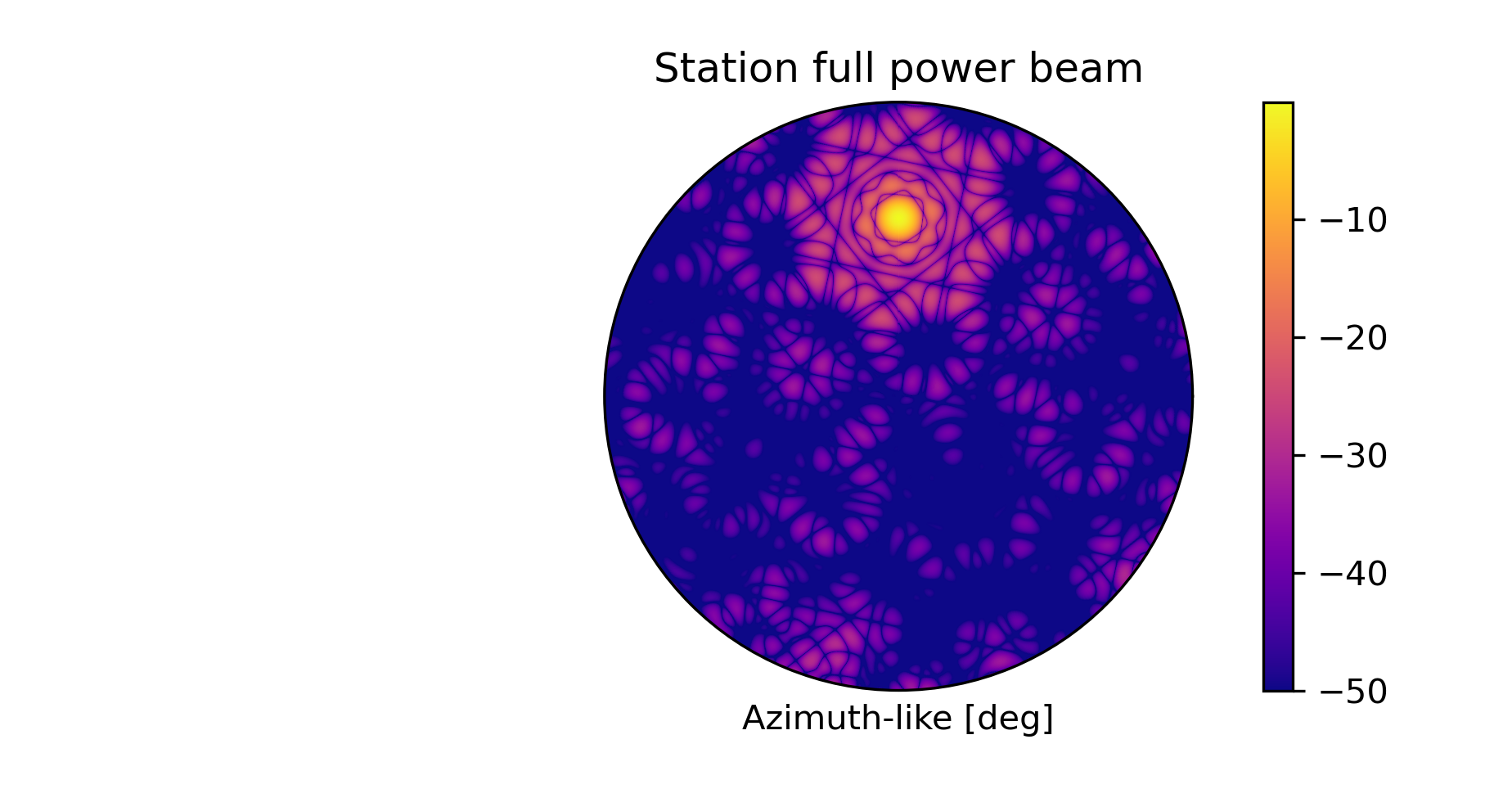 Voltage-beam (dB)
CS002HBA0 – CS101HBA0 1.1km
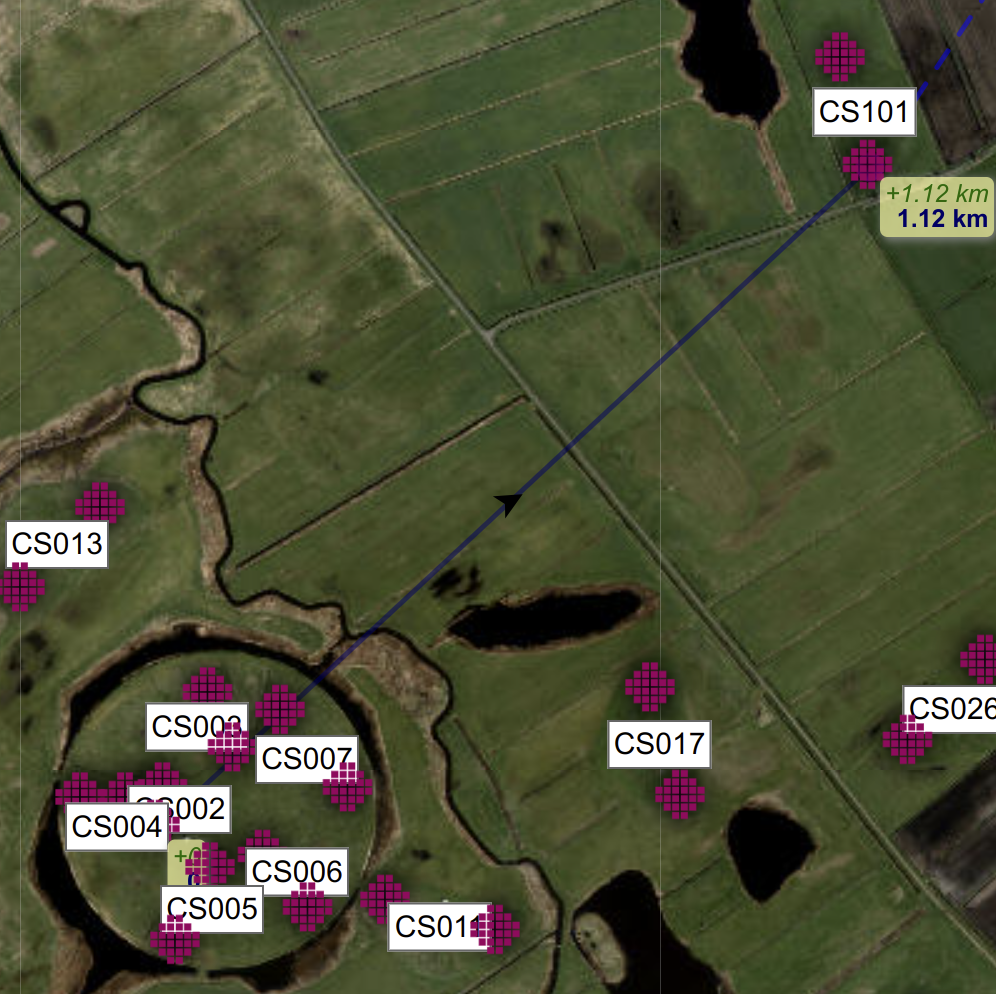 *array factor only: assumes omnidirectional elements at the lowest level
8
Beams in 4D
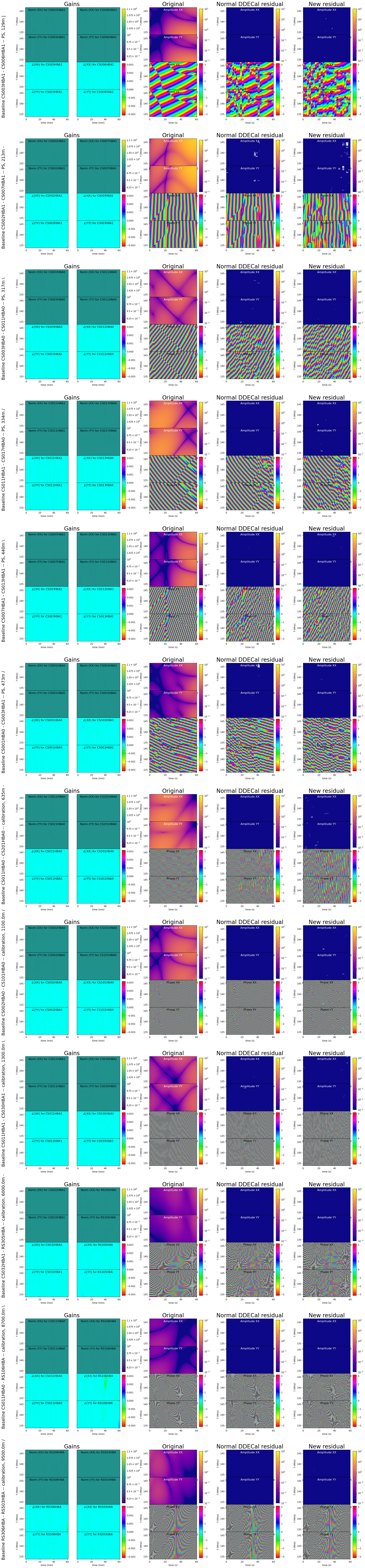 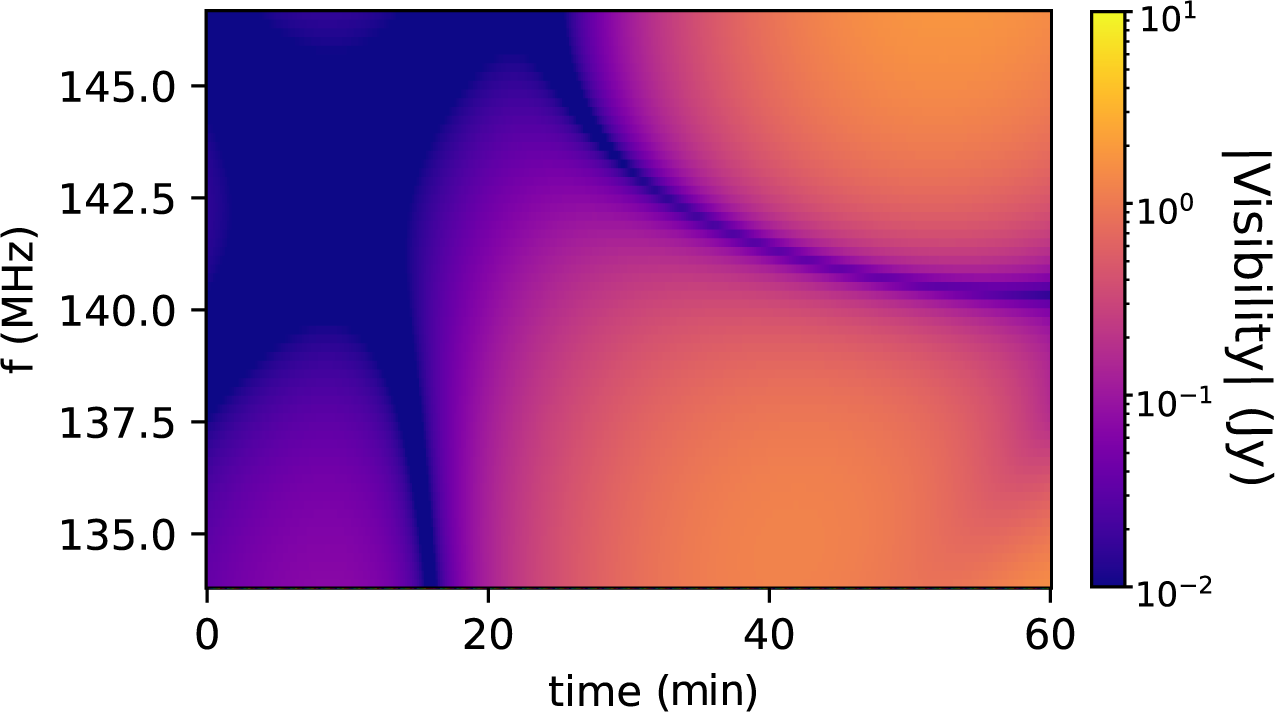 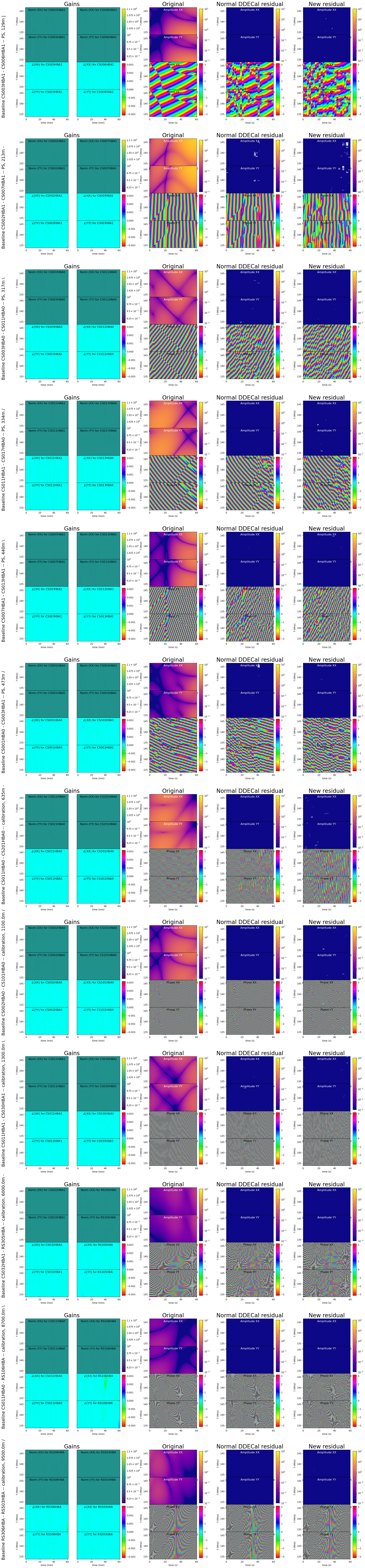 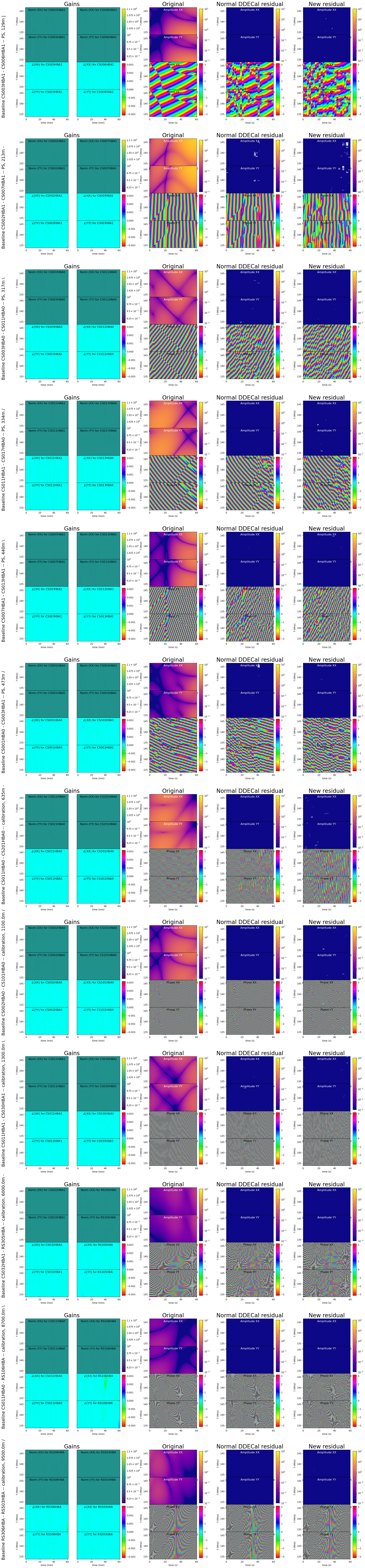 CS002HBA0 – CS101HBA0 1.1km
π
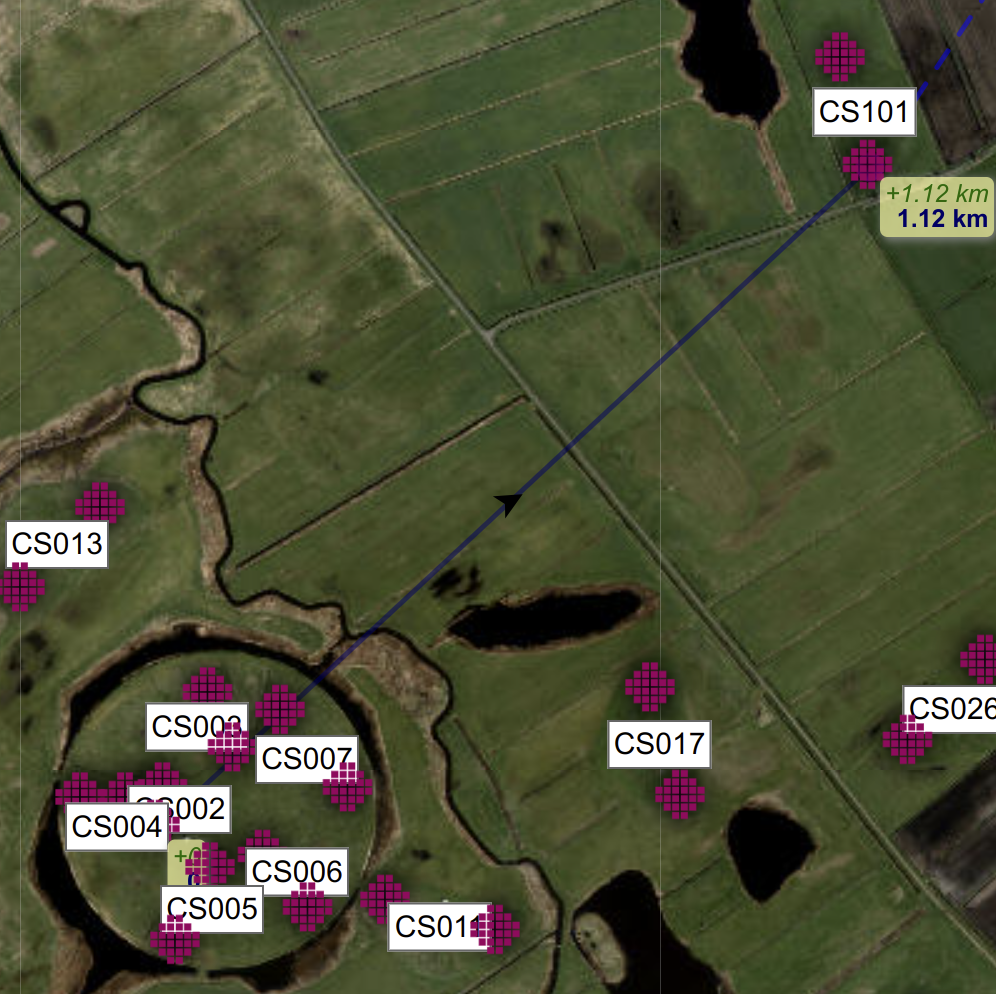 0
-π
0
Time (min)
60
Current EoR calibration
Calibration
Sky and beam models
Predict in a direction
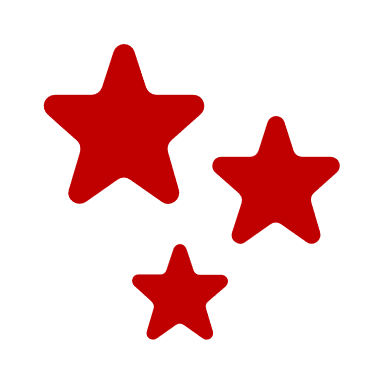 Sky model with beam on baseline i,j
11
Calibration
Sky and beam models
Predict in a direction
Find gains that minimize the difference between model and data
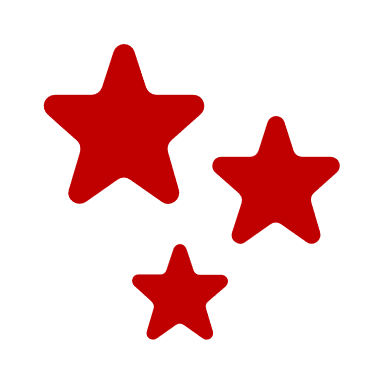 Sky model with beam on baseline i,j
12
Calibration
Sky and beam models
Predict in a direction
Find gains that minimize the difference between model and data
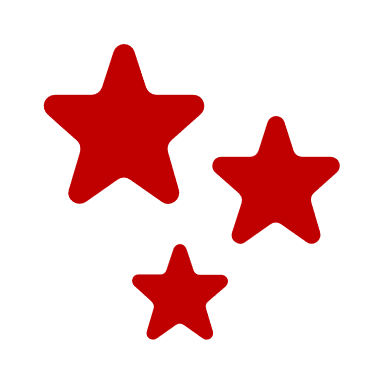 Sky model with beam on baseline i,j
Direction-dependent 
gains
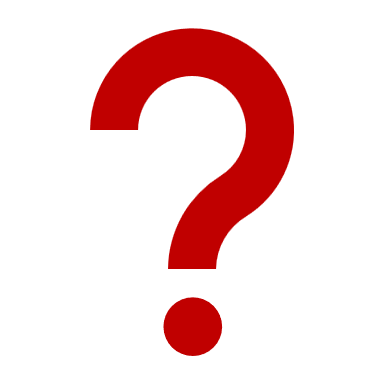 13
Calibration
Sky and beam models
Predict in a direction
Find gains that minimize the difference between model and data
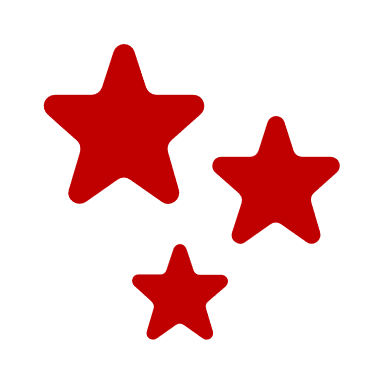 Sky model with beam on baseline i,j
Direction-dependent 
gains
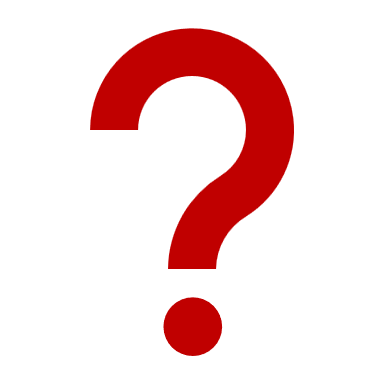 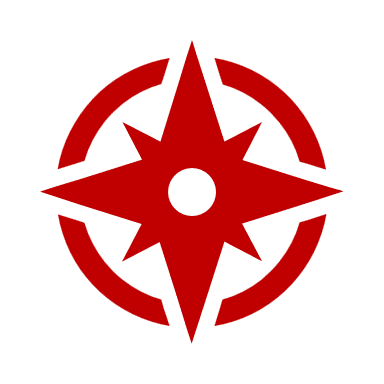 directions
14
Calibration
Sky and beam models
Predict in a direction
Find gains that minimize the difference between model and data
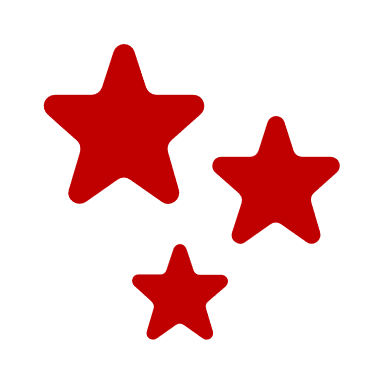 Sky model with beam on baseline i,j
Direction-dependent 
gains
Measured visibility
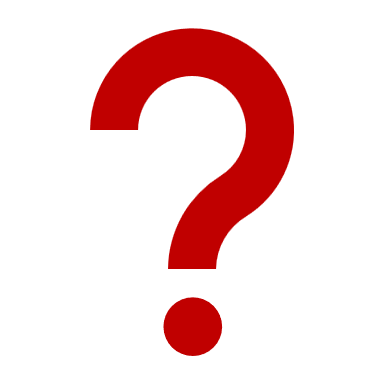 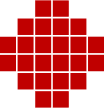 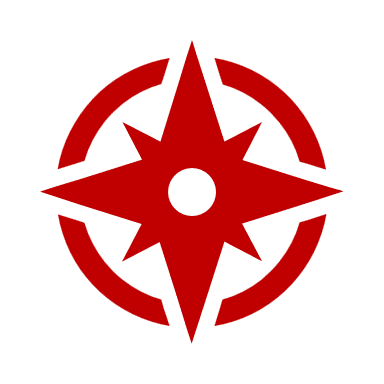 directions
15
Calibration
Sky and beam models
Predict in a direction
Find gains that minimize the difference between model and data
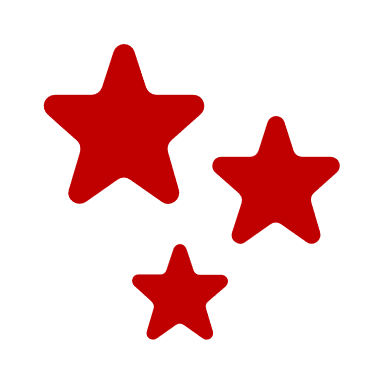 Sky model with beam on baseline i,j
DDECal: smoothing kernel
SAGECal: polynomial basis
Direction-dependent 
gains
Measured visibility
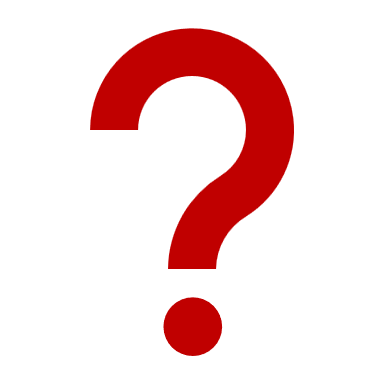 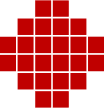 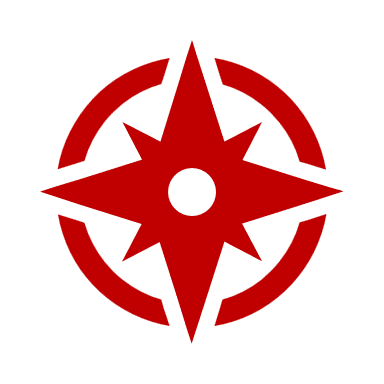 directions
16
Beam unmodelled
We predict without the beam (computationally cheaper)
➡ Large errors near the nulls
17
= not calibrating in this direction anymore
Beam unmodelled
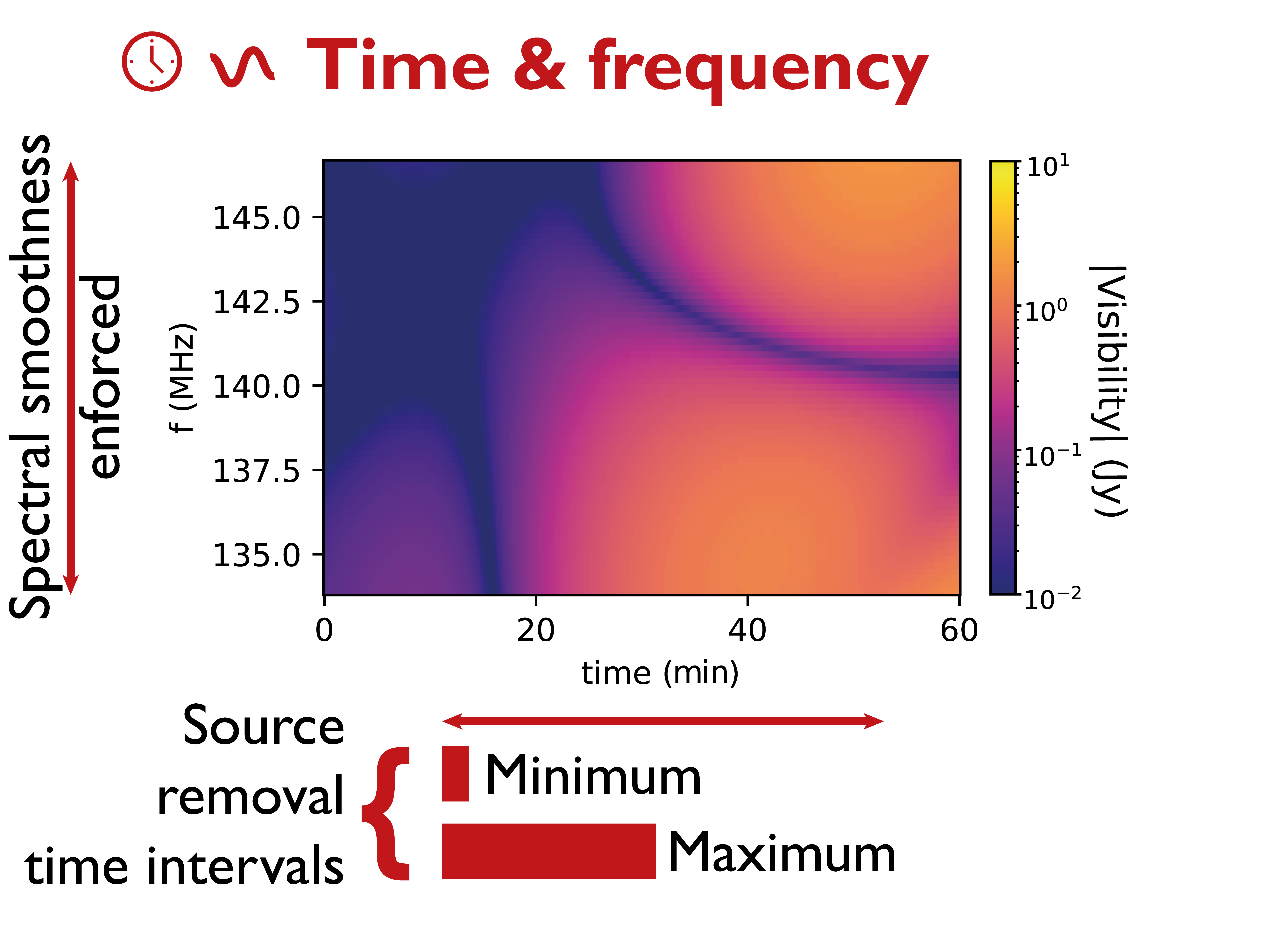 This is not effective in the far field!
18
Far-field spectral smoothing with a perfect beam model
Perfect beam model
Even if we can fully model the beam, we need to be careful about smoothing the solutions
Prediction of Cas A
Residual
Predict Cas A + NCP
Add thermal noise
Calibrate DD ➡ gains
Take noiseless prediction of Cas A (left) and subtract with gains
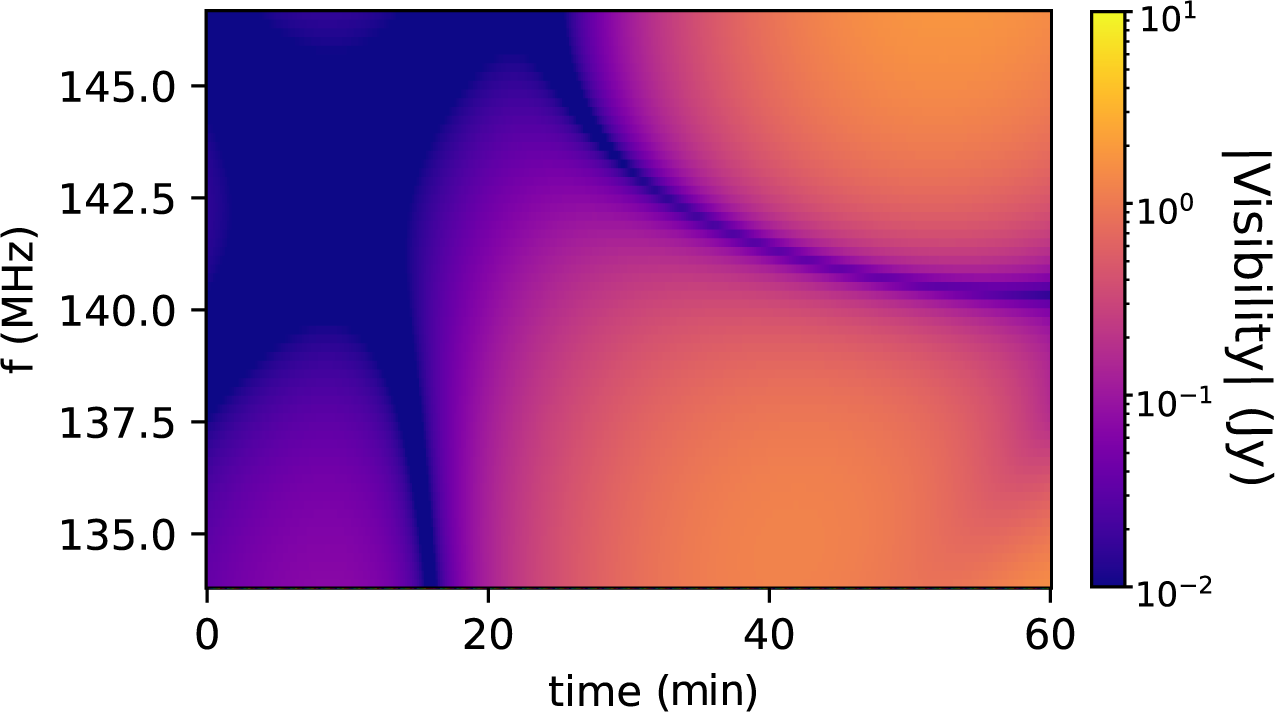 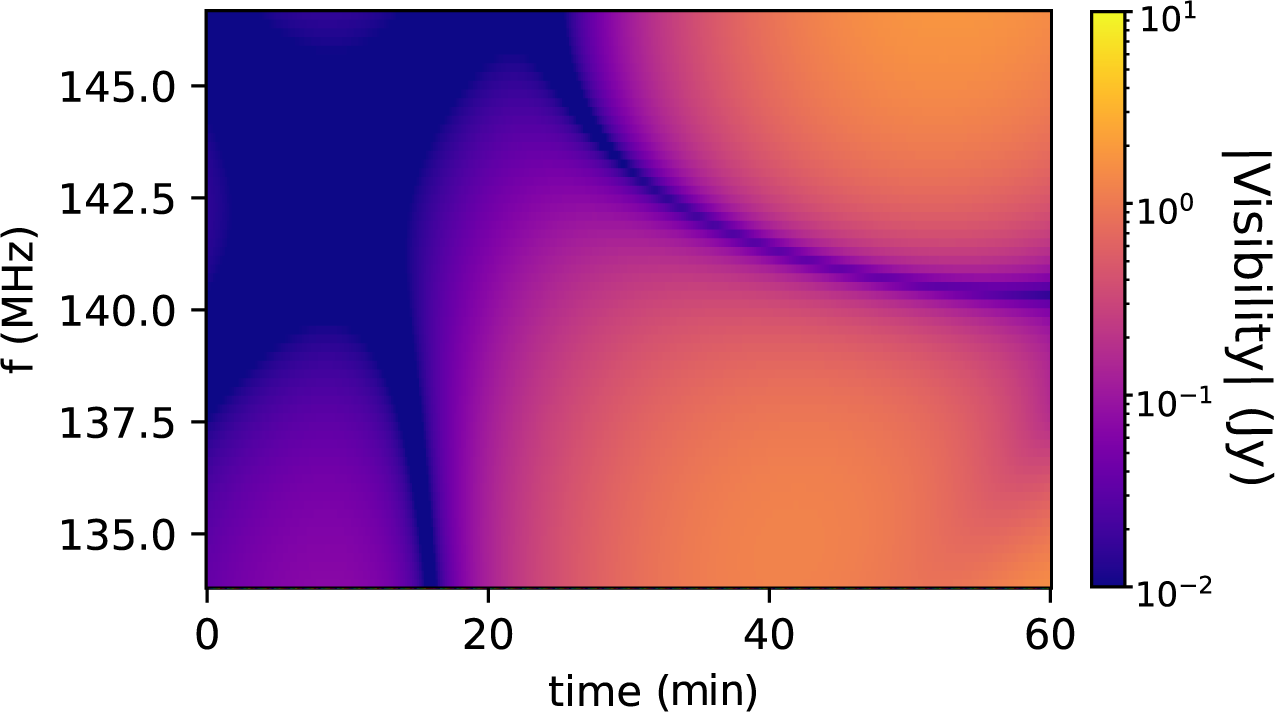 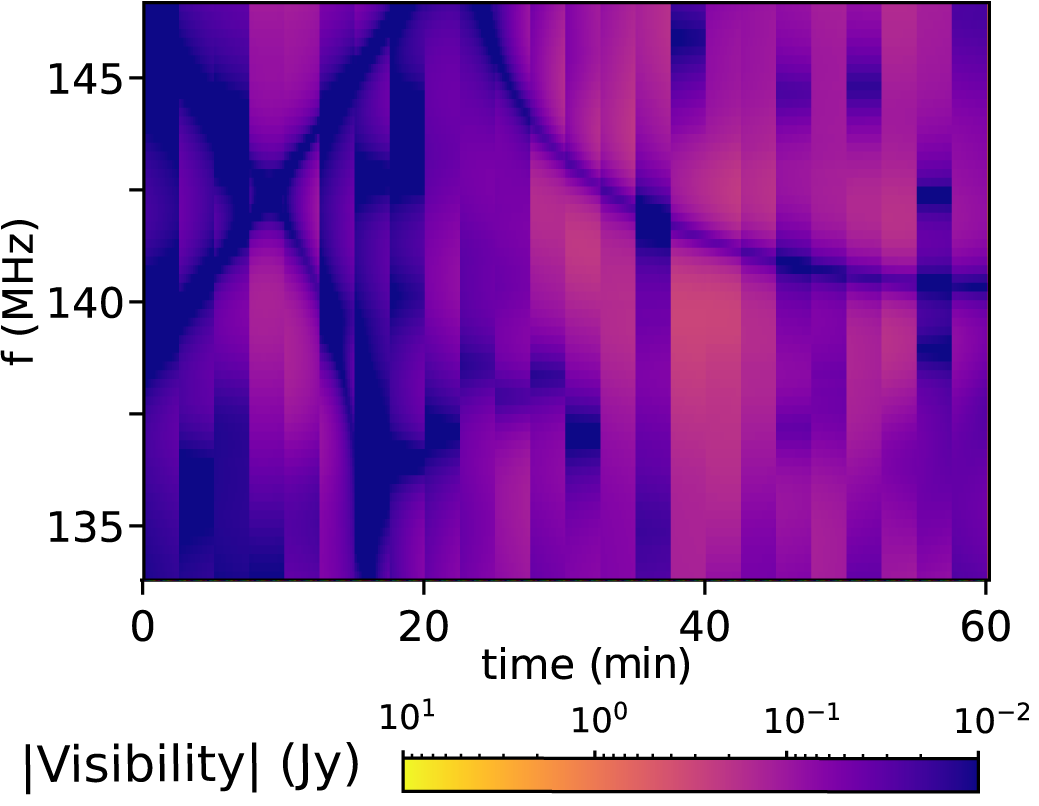 20
Perfect beam model
Even if we can fully model the beam, we need to be careful about smoothing the solutions
Prediction of Cas A
Residual
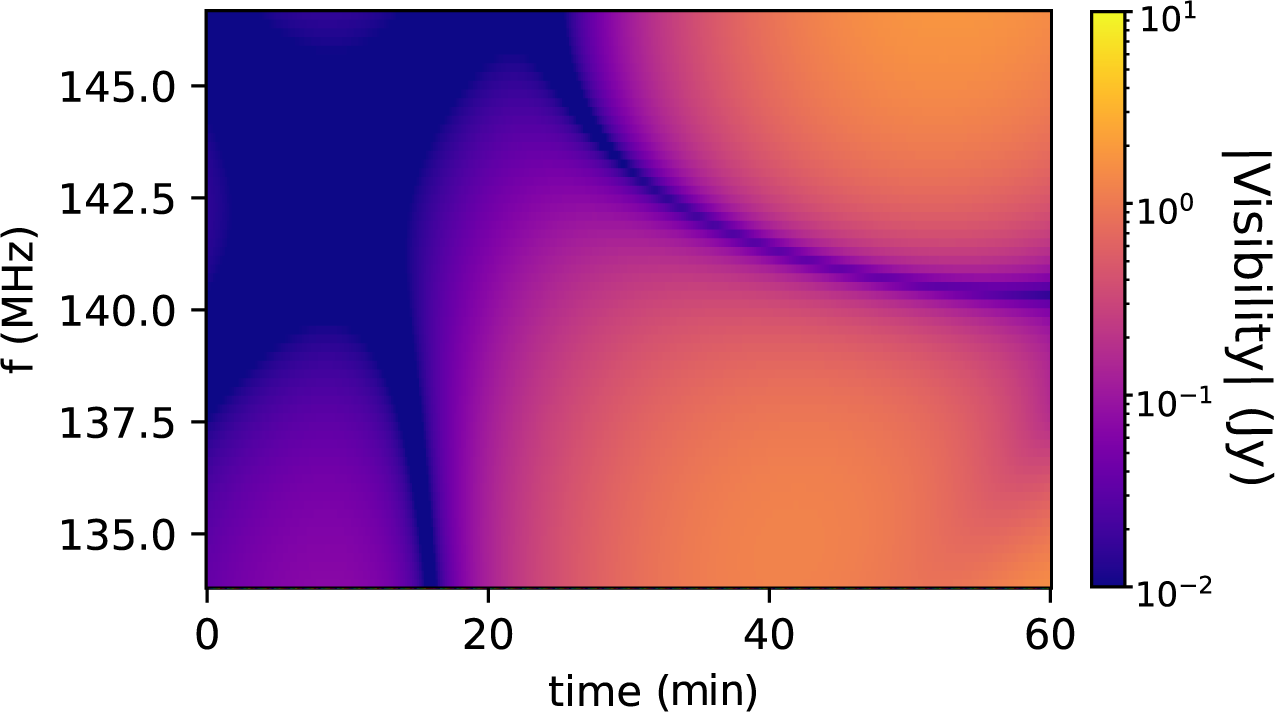 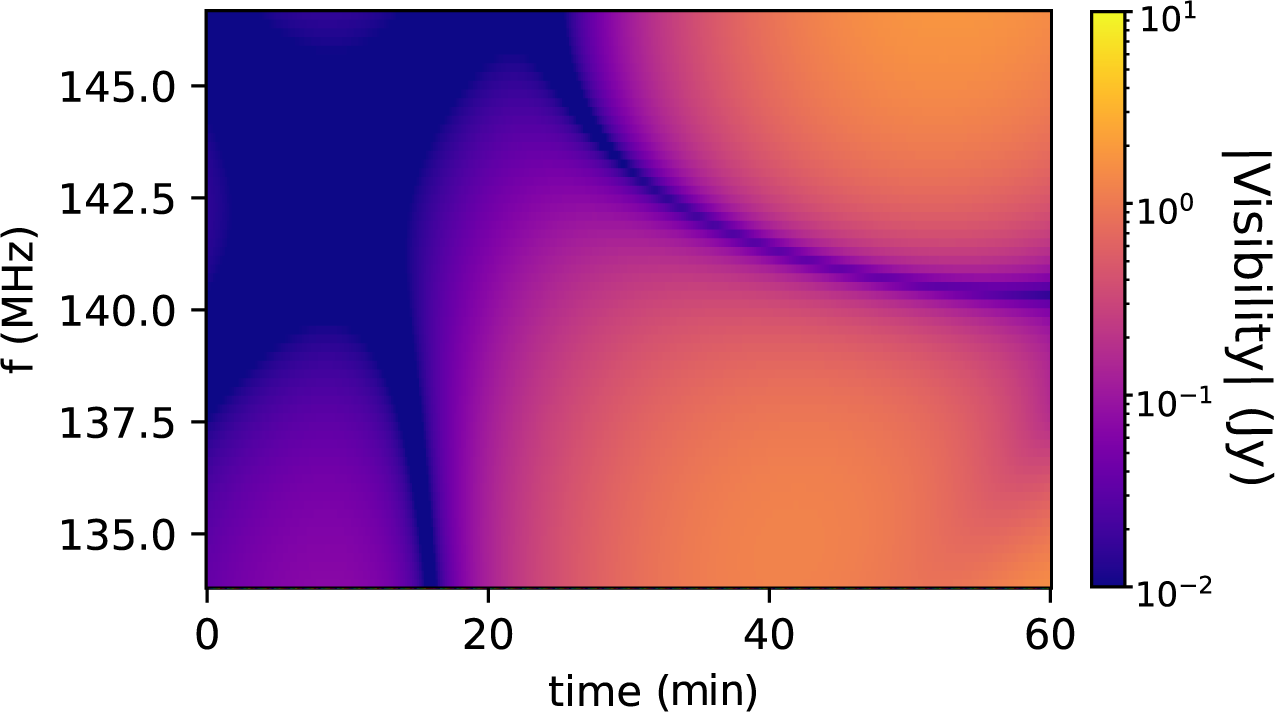 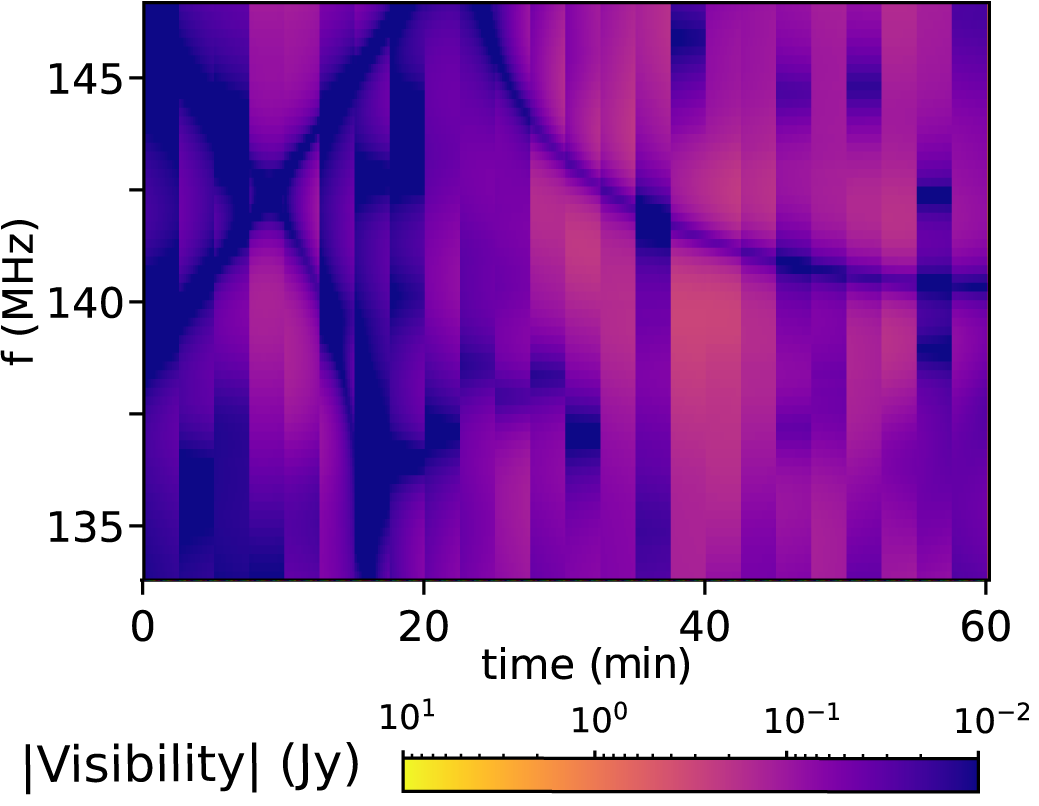 21
Perfect beam model
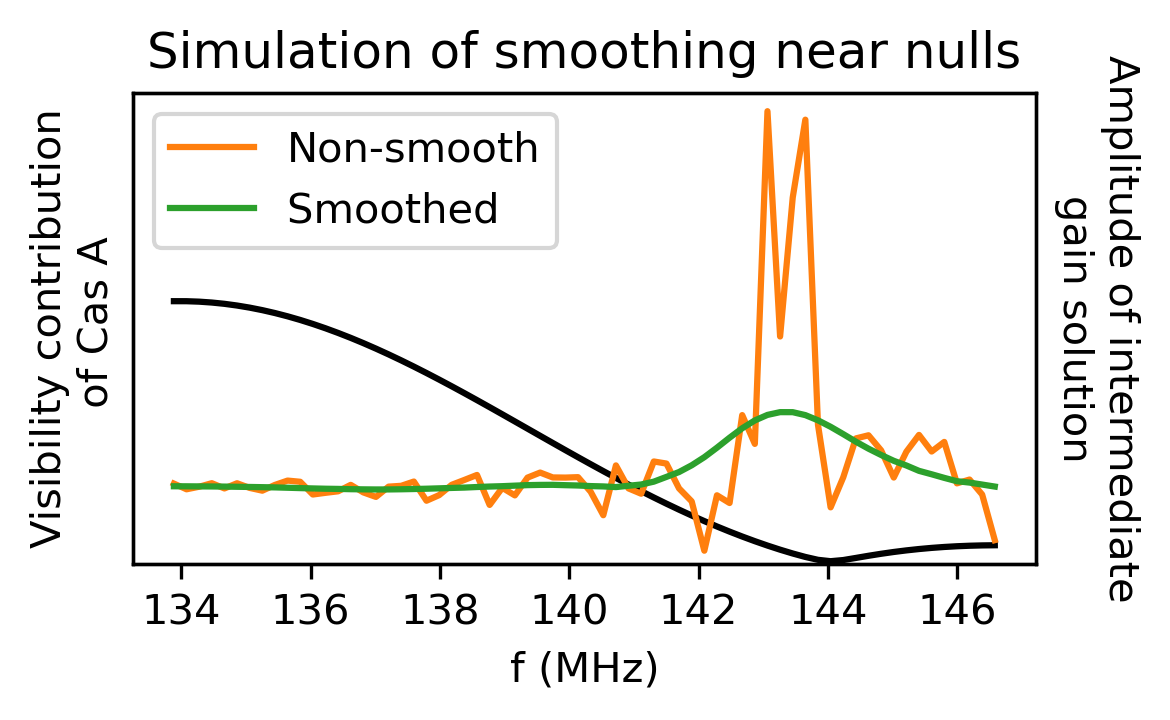 cartoon
Forward prediction very weak at null
22
Perfect beam model
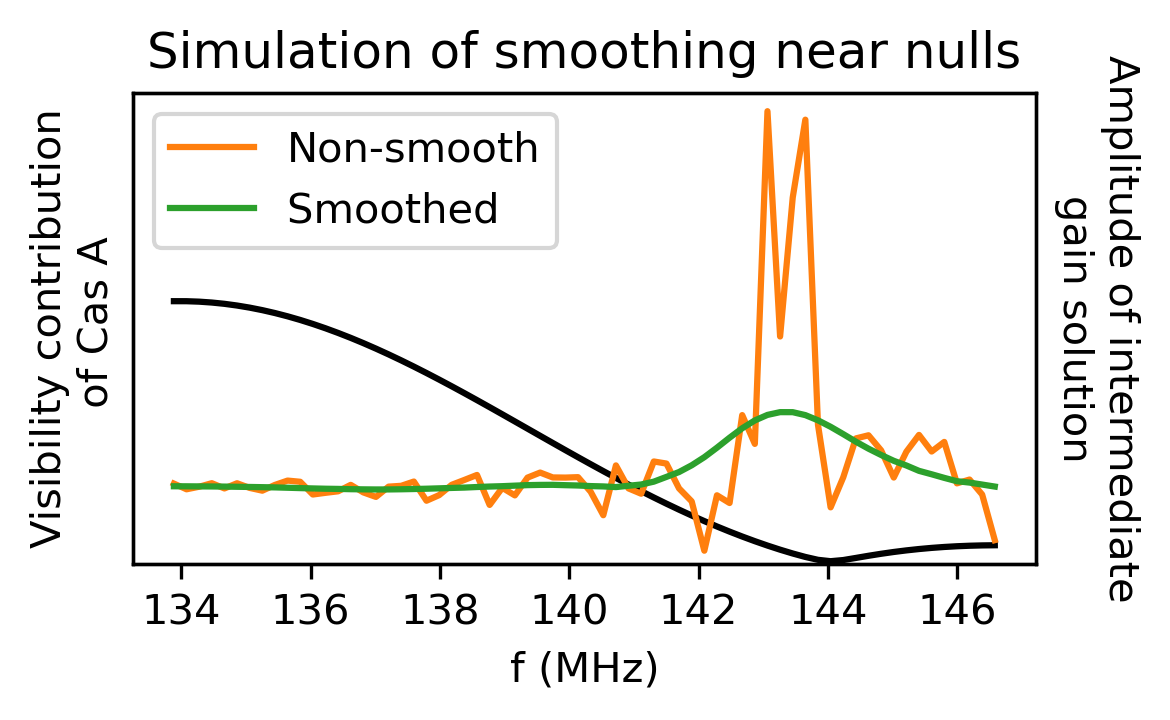 cartoon
Weight with forward prediction
Forward prediction very weak at null
23
Perfect beam model
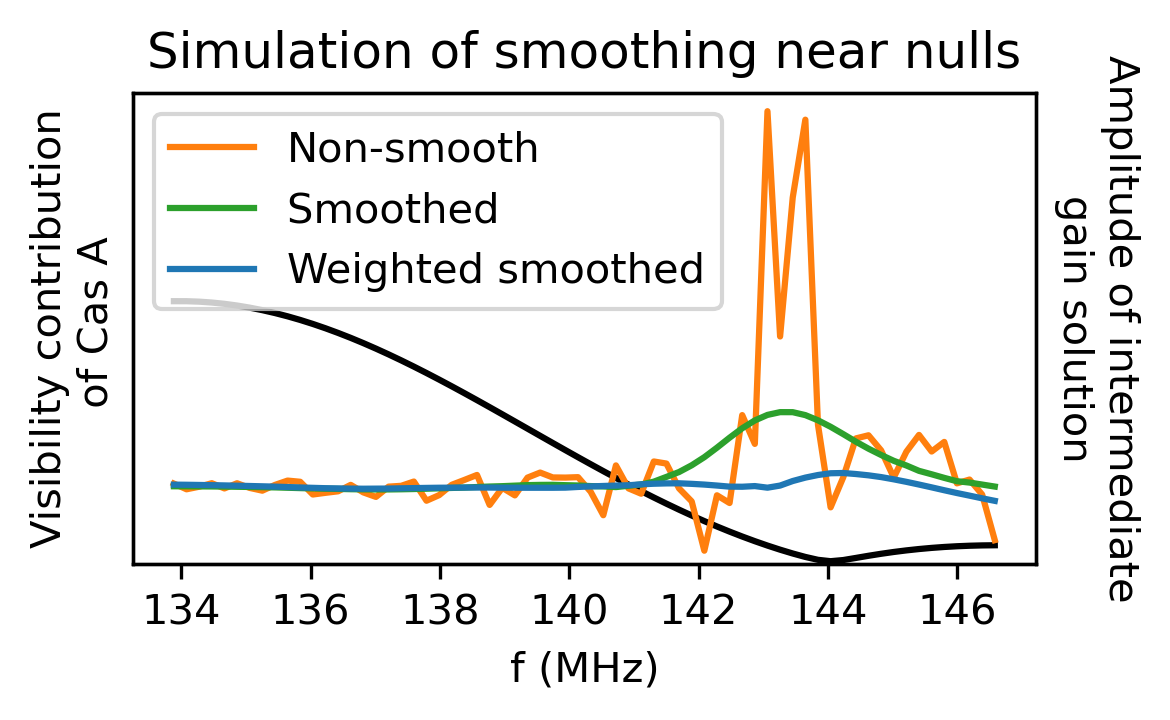 Weight with forward prediction
24
Perfect beam model
Even if we can fully model the beam, we need to be careful about smoothing the solutions
Reweighted smoothing
Residual
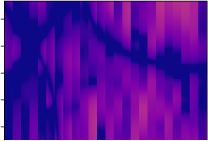 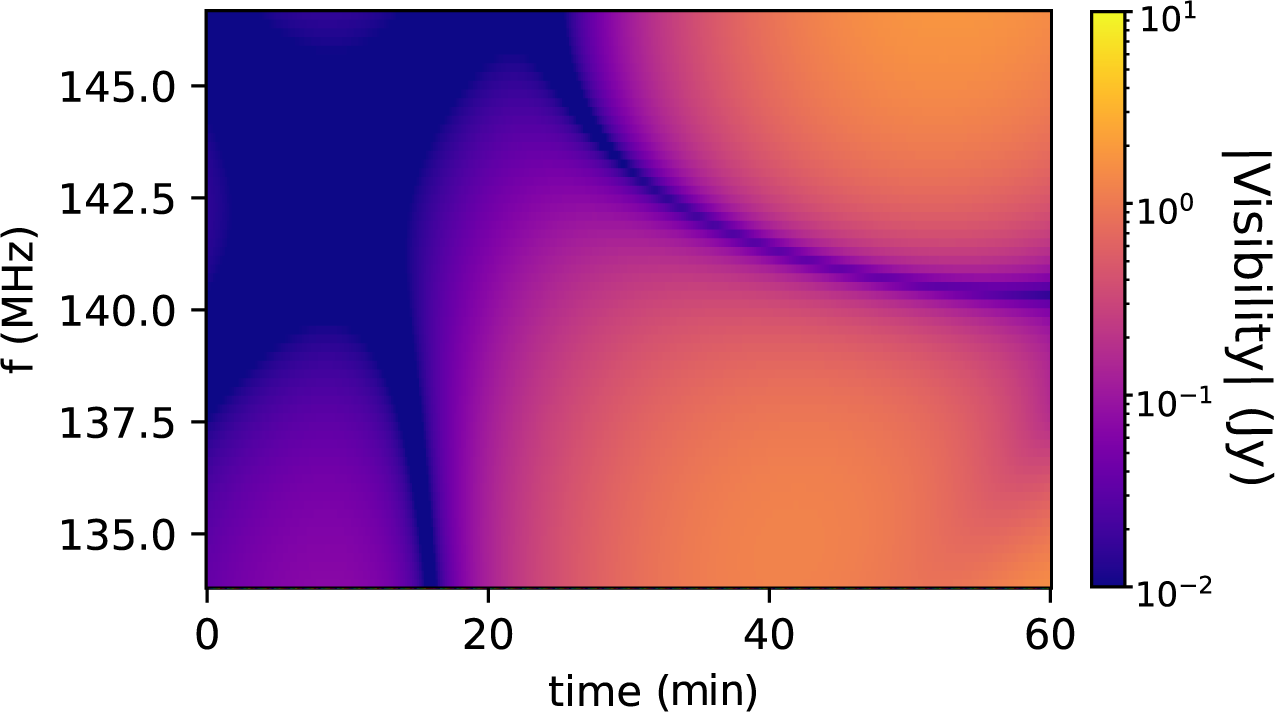 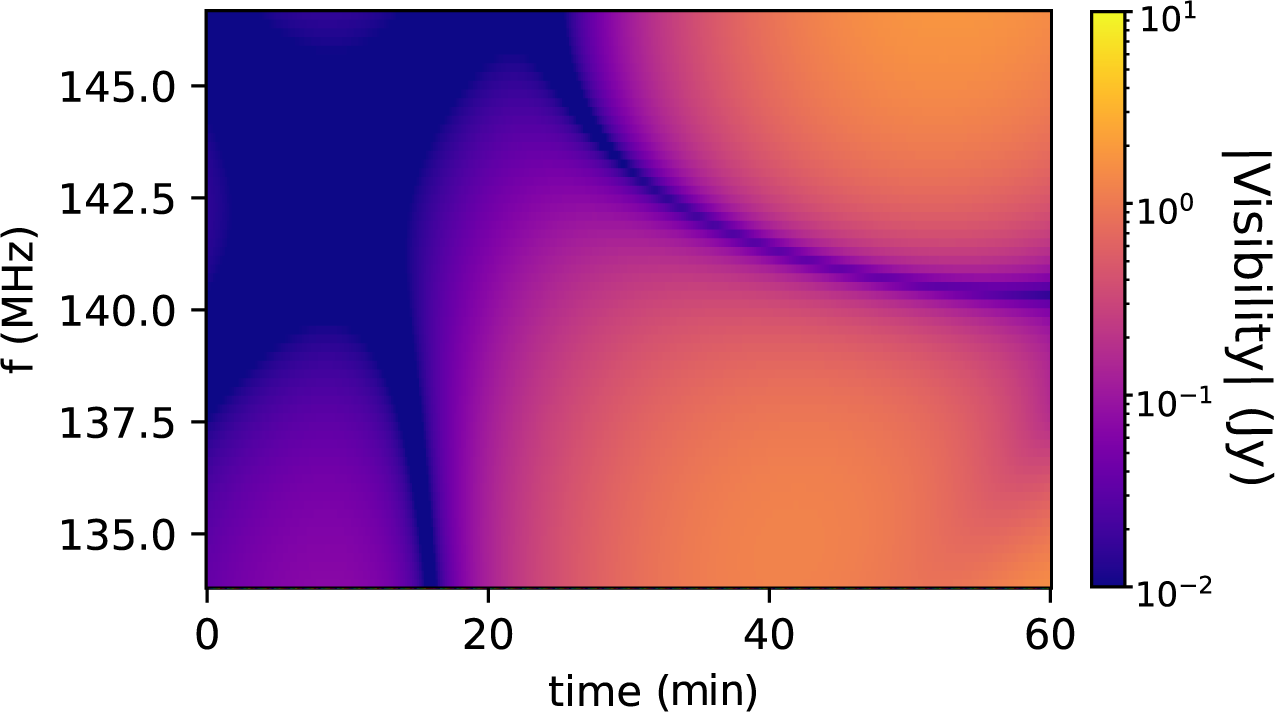 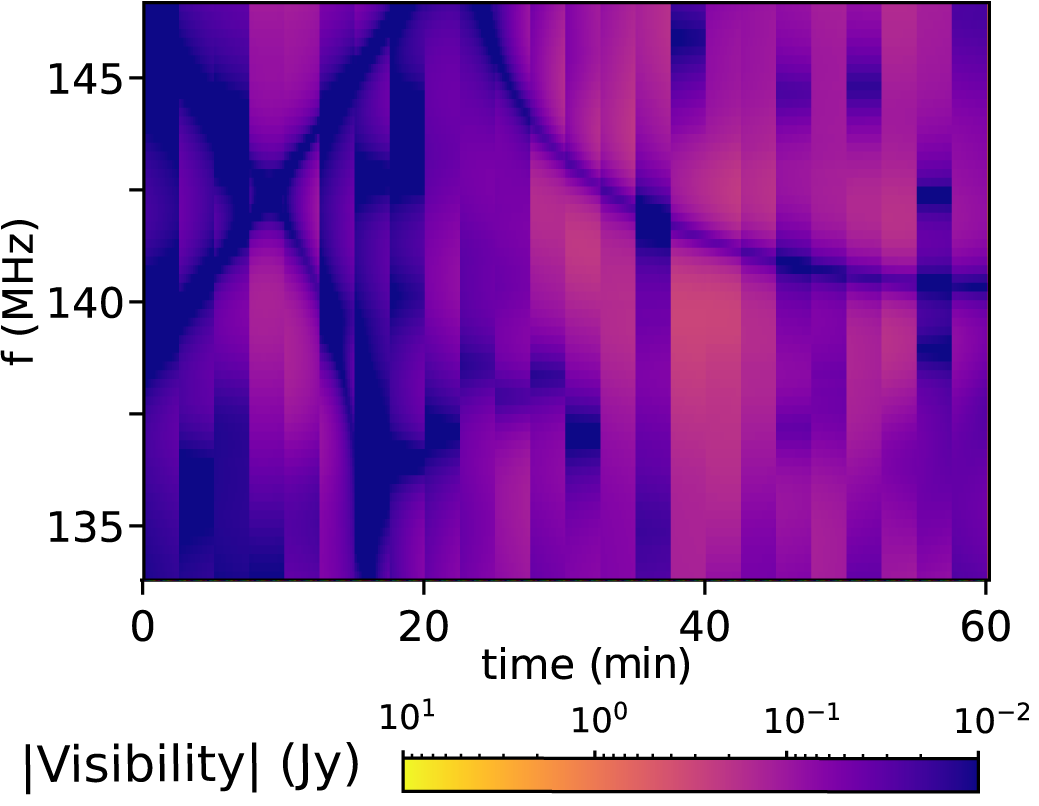 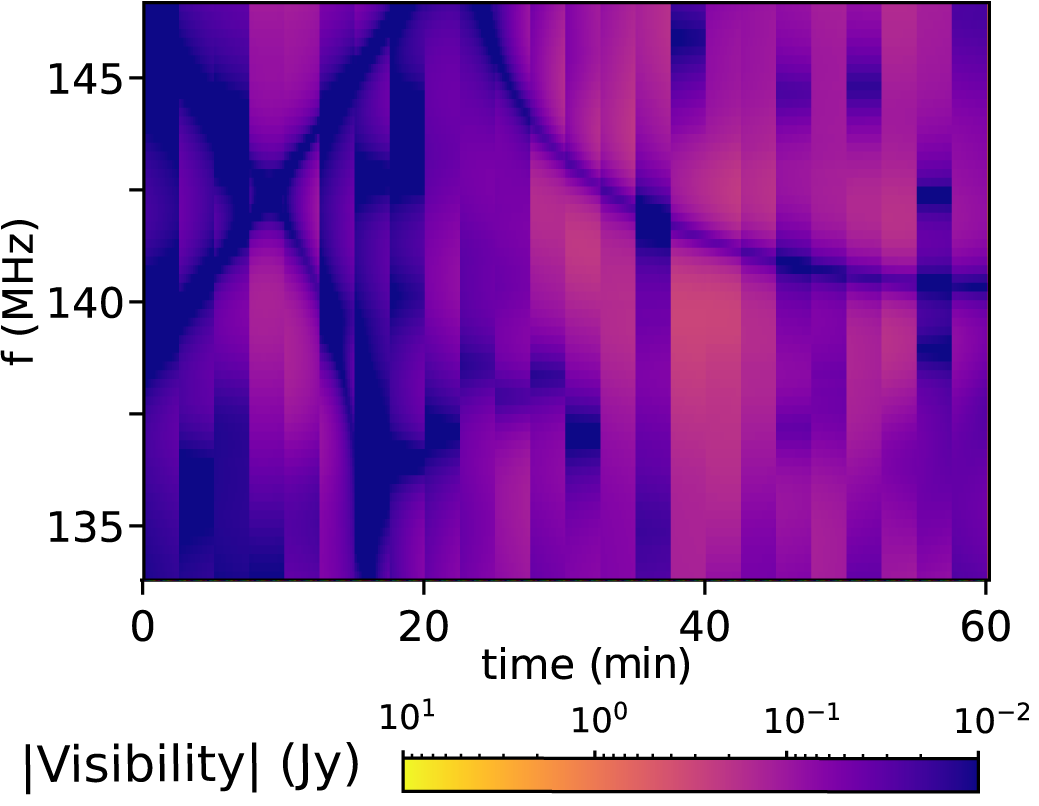 25
Perfect beam model
Future work: test this with beam errors
Reweighted smoothing
Residual
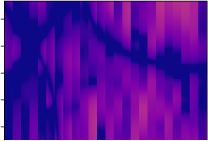 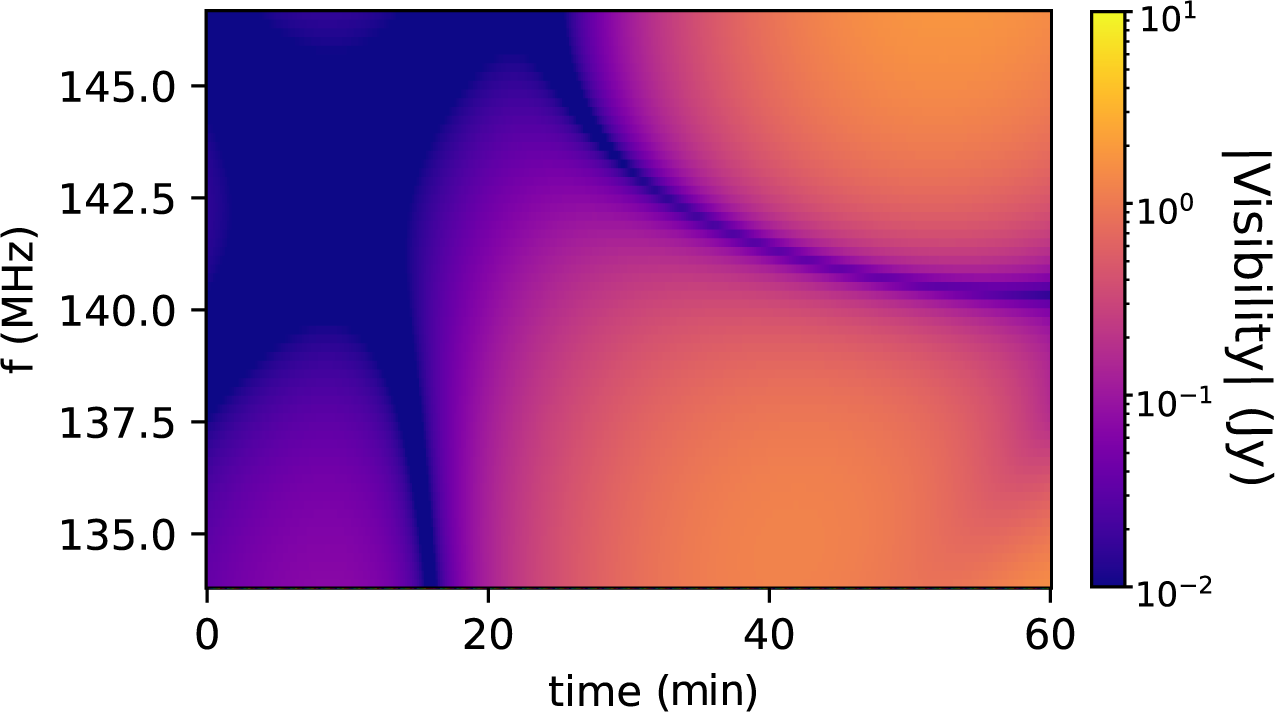 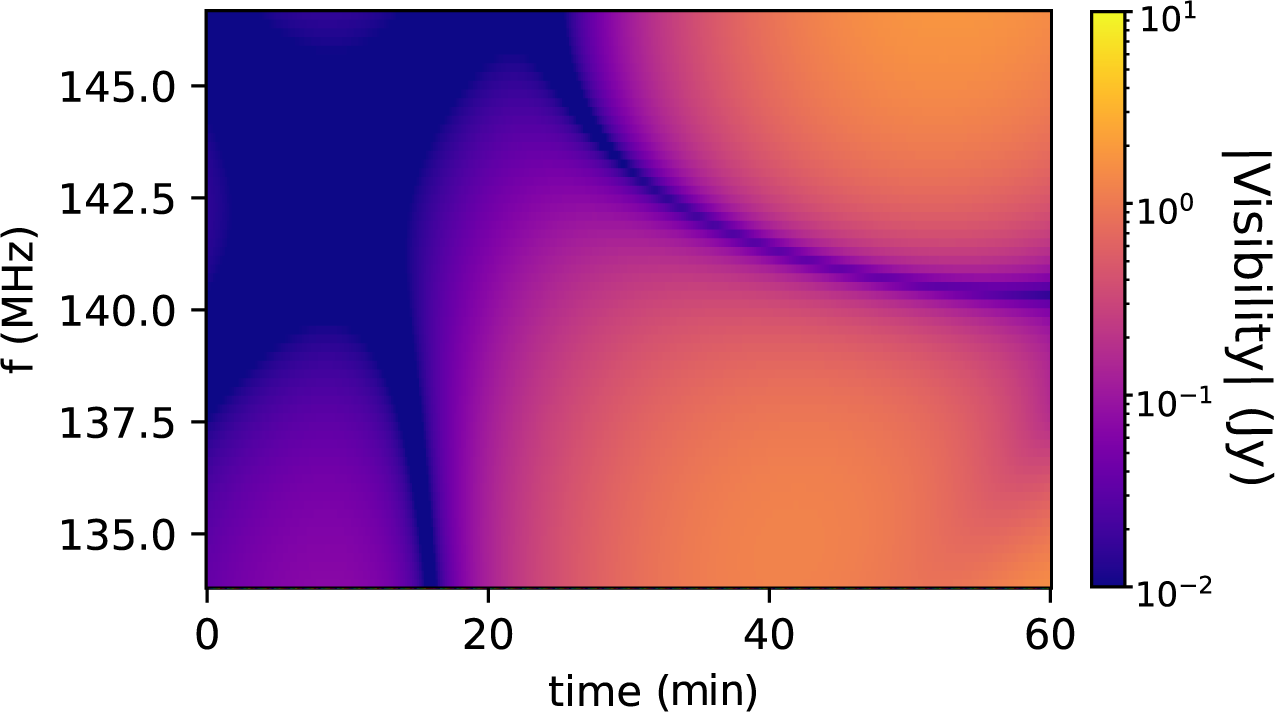 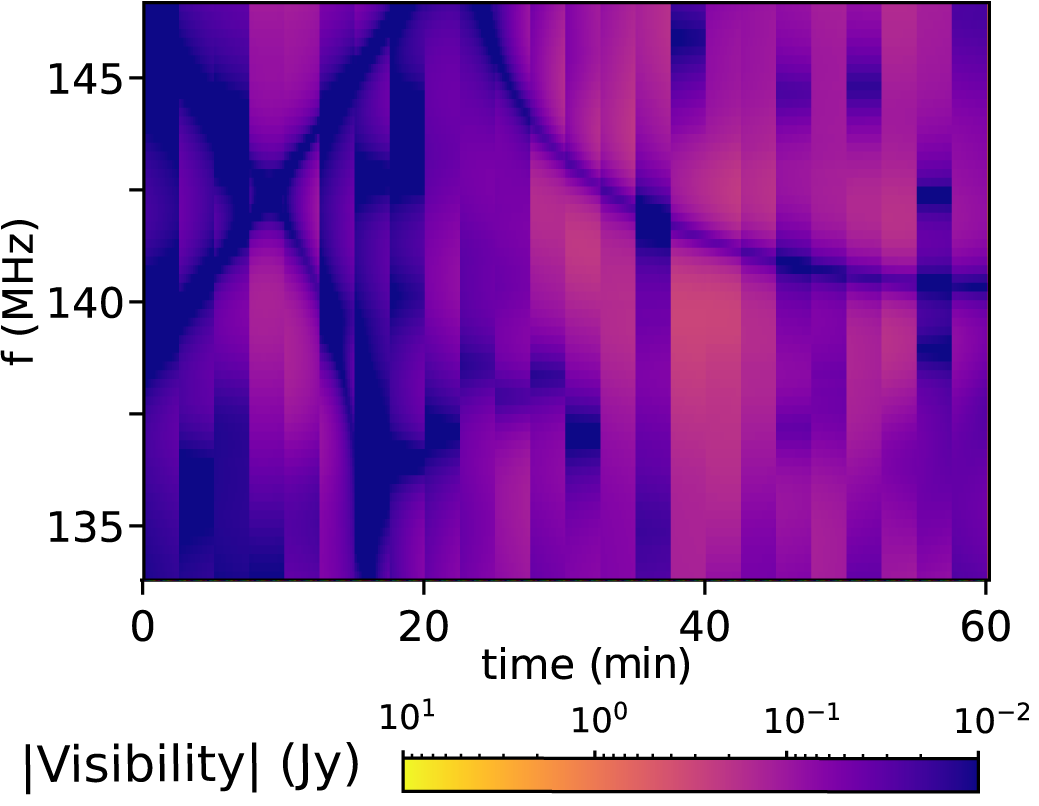 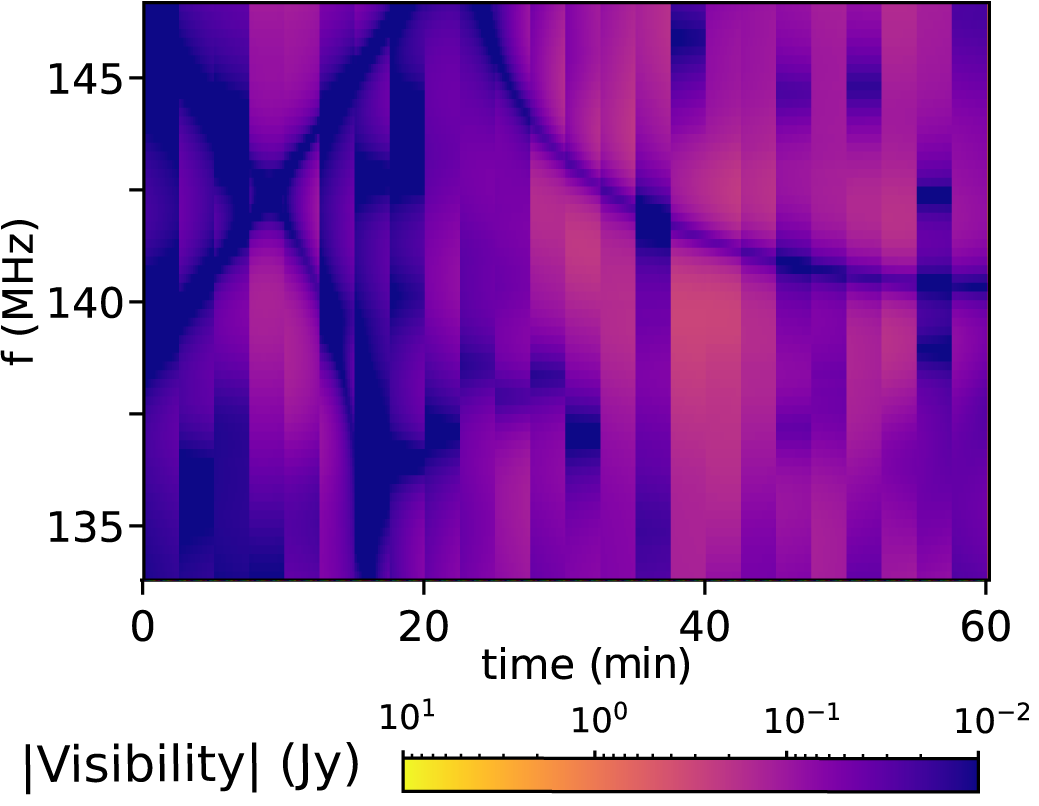 26
Beam errors
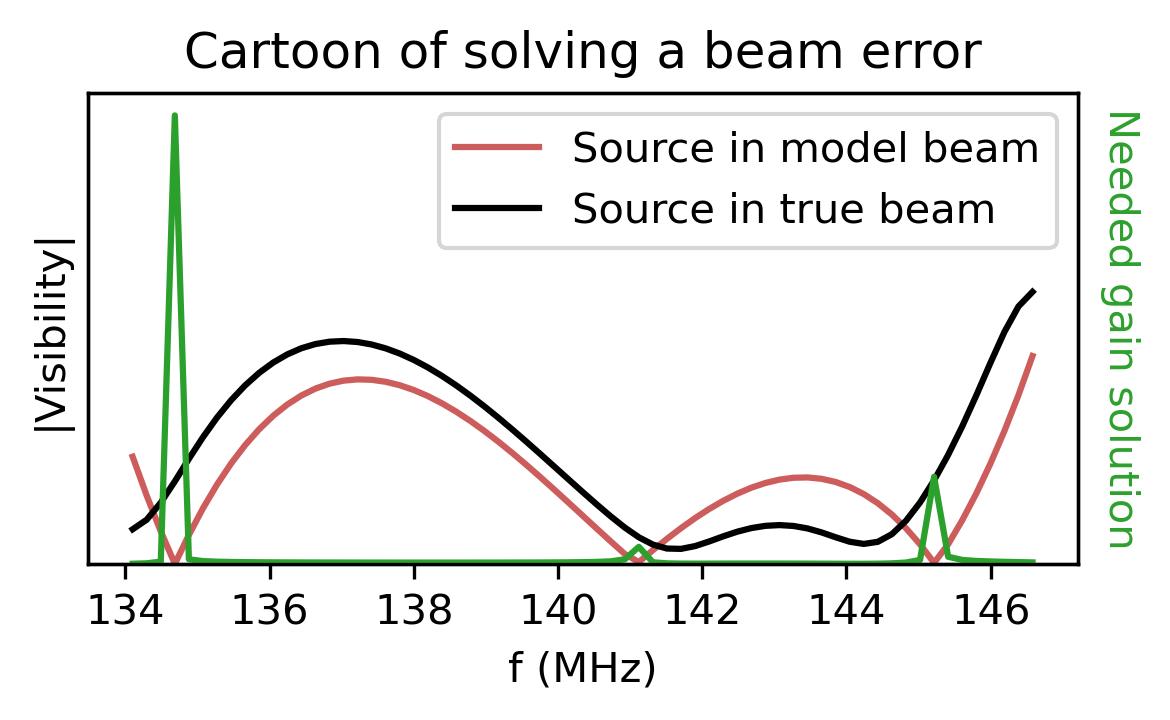 cartoons
Primary beam errors
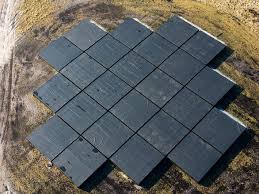 LOFAR beams
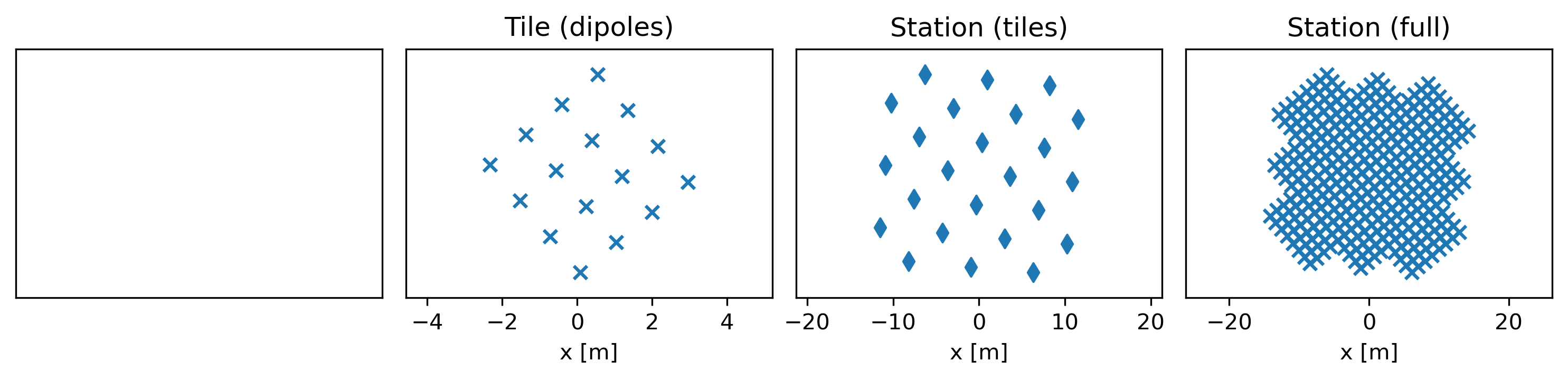 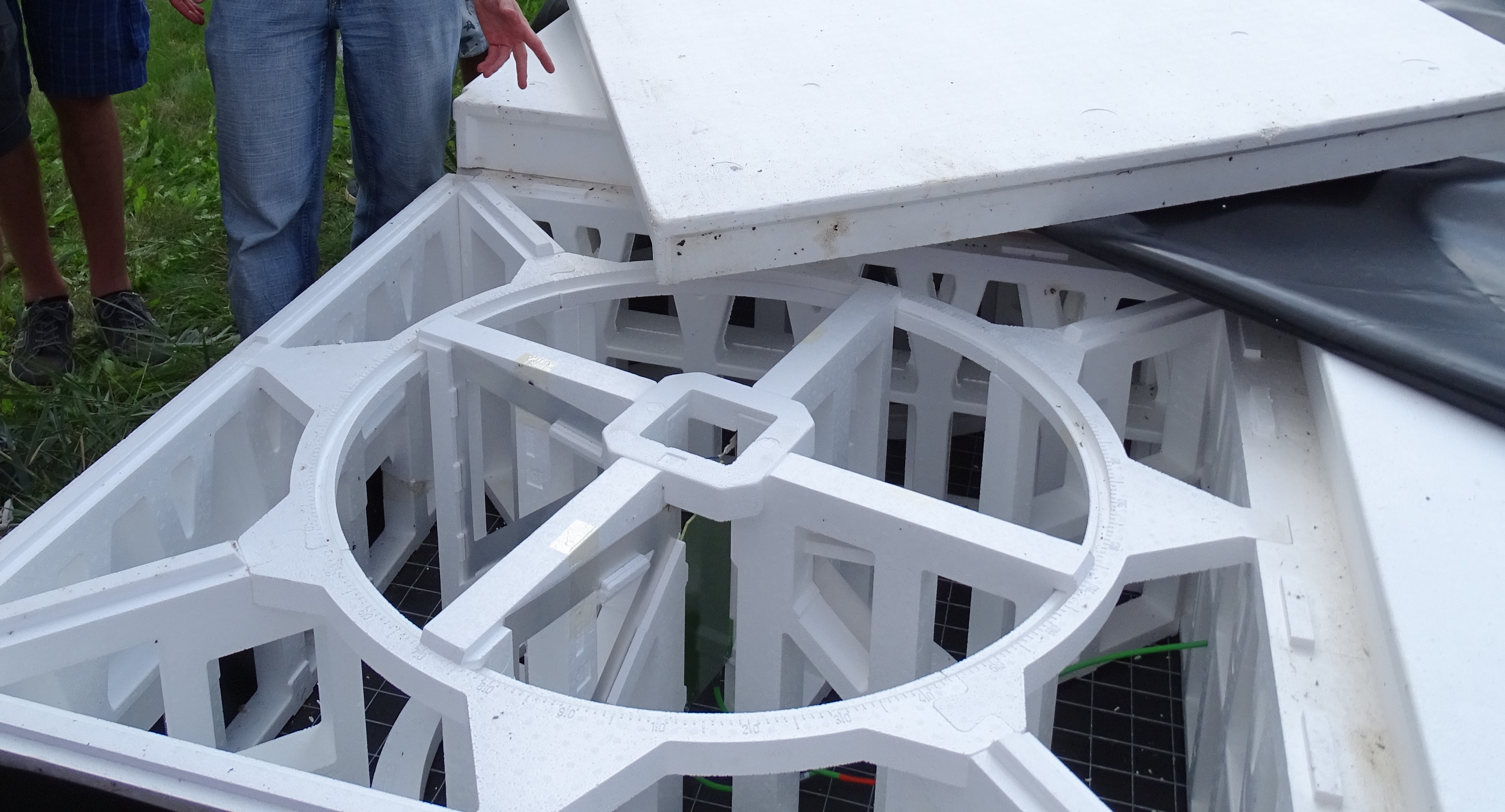 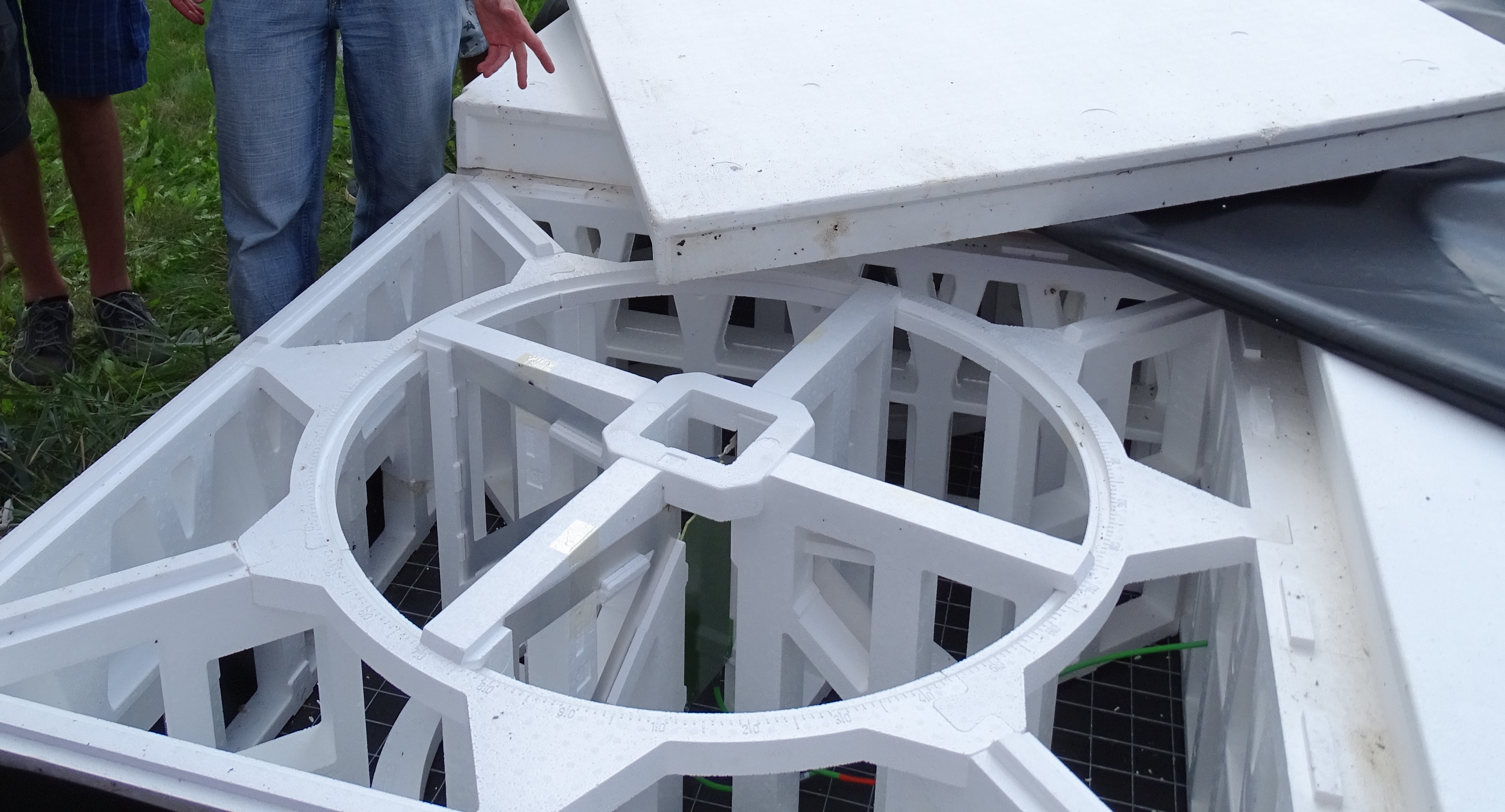 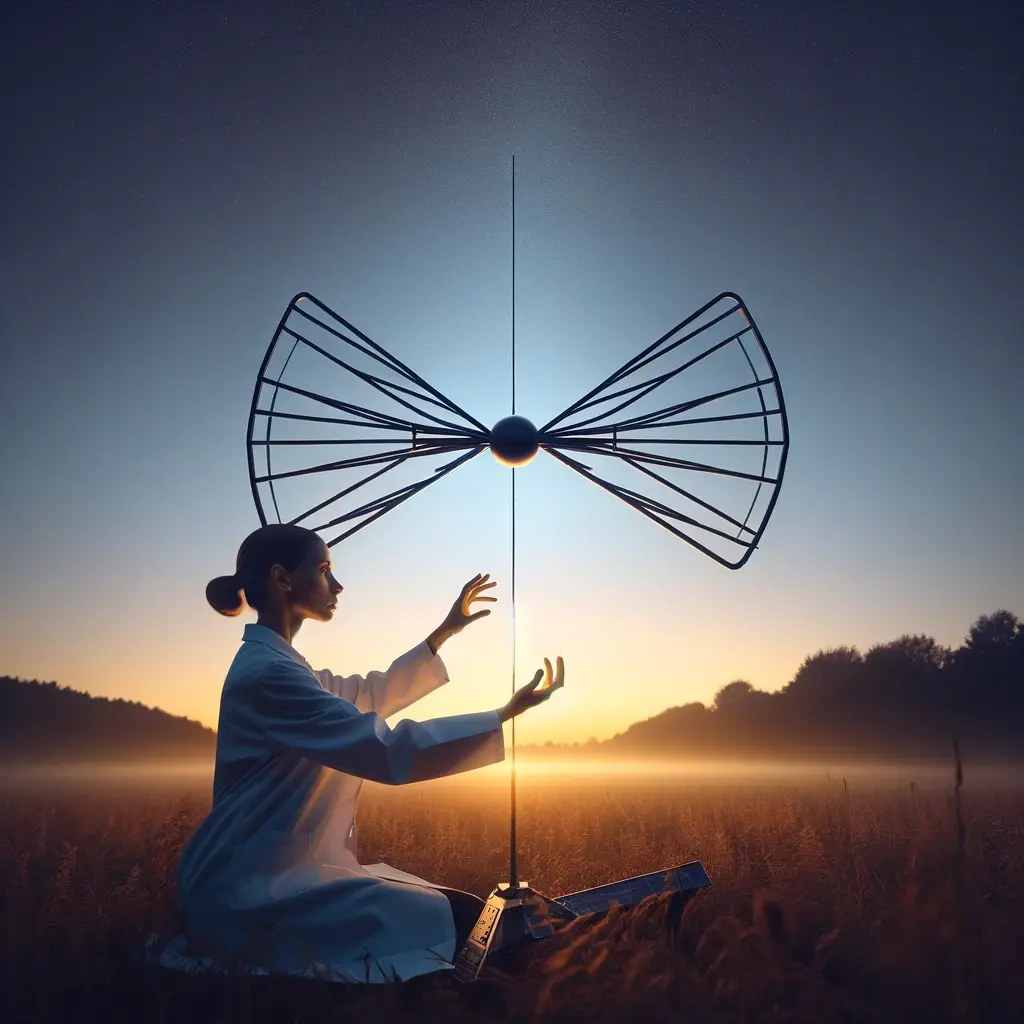 29
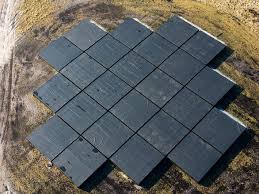 LOFAR beams
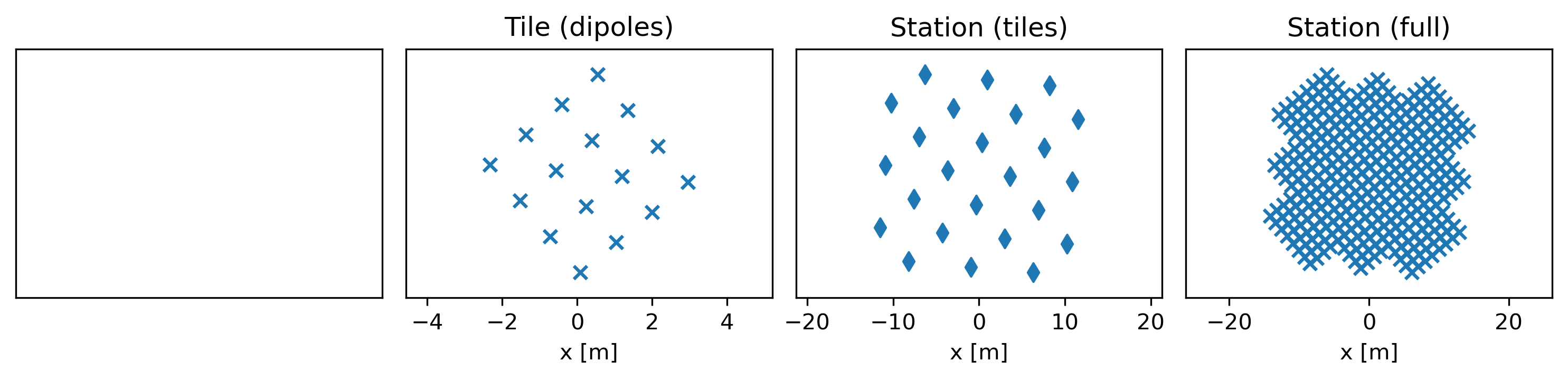 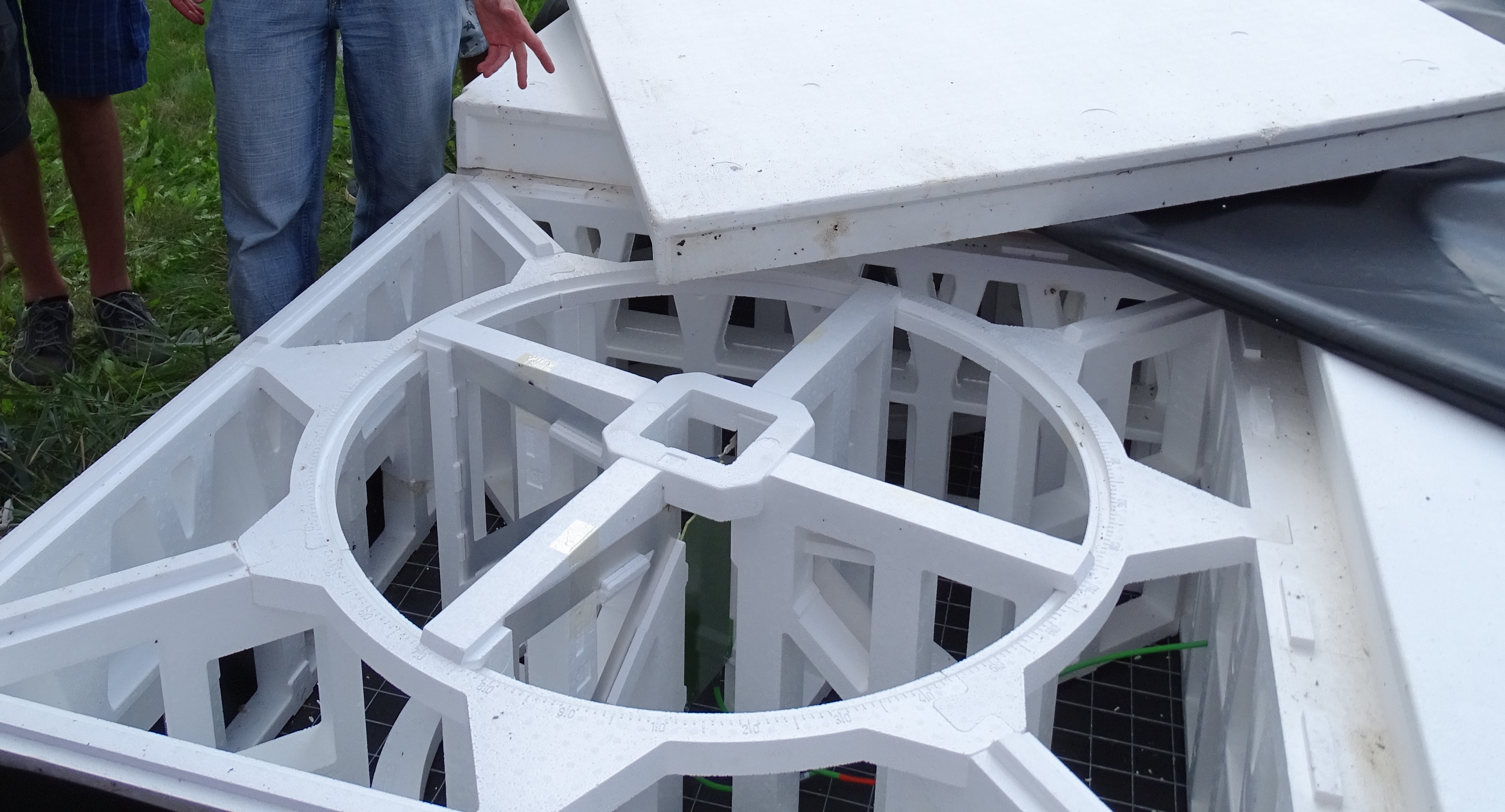 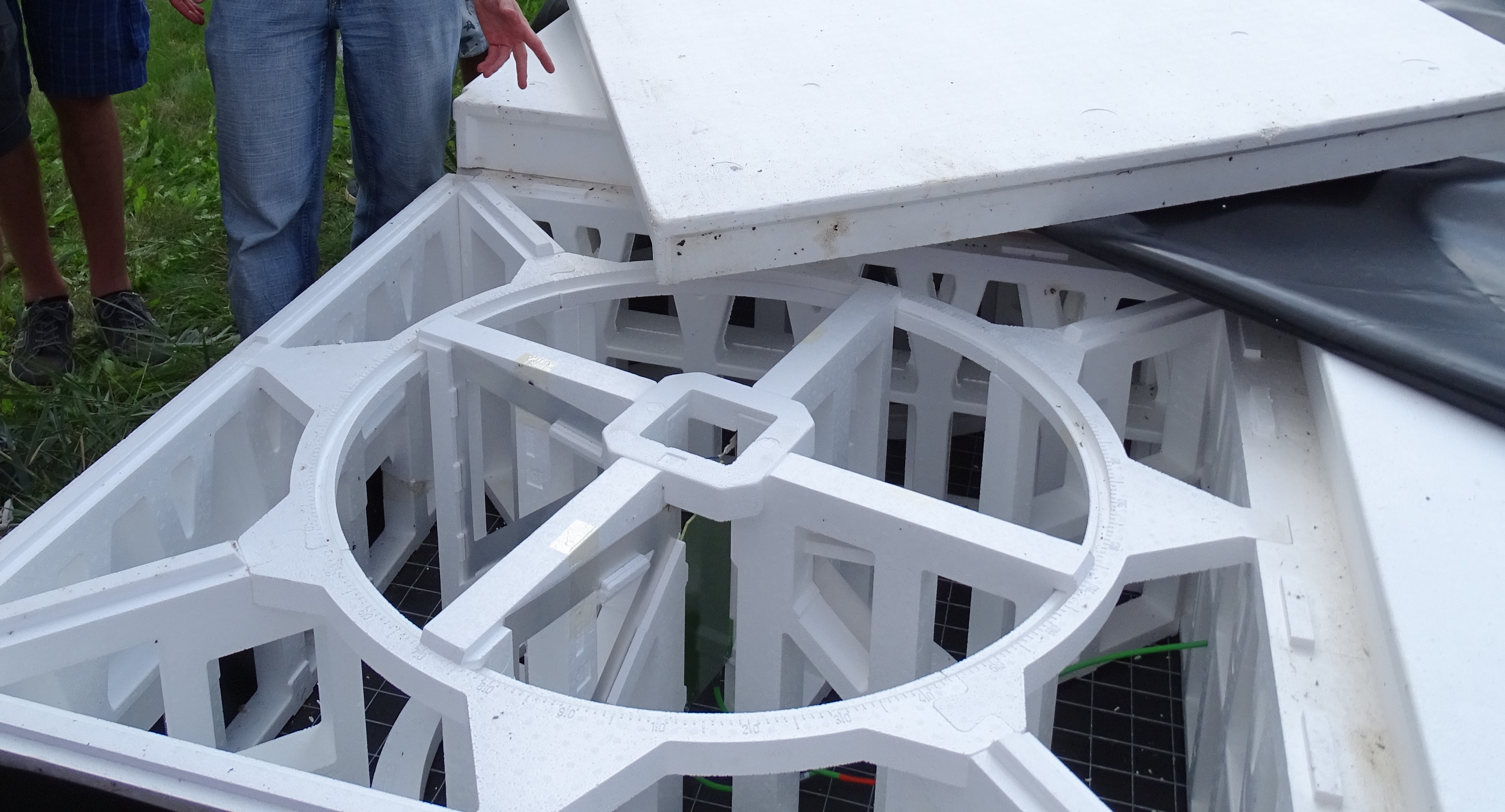 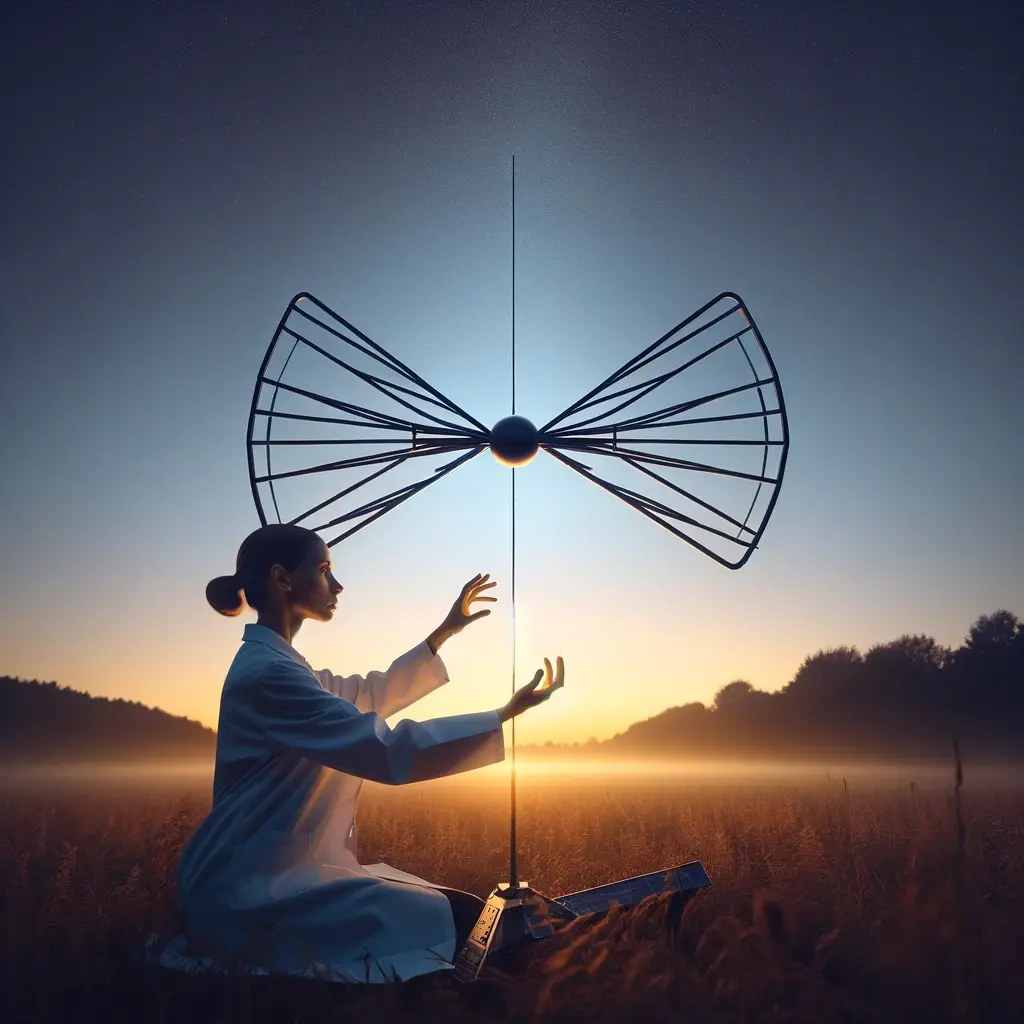 30
Missing tiles (implemented)
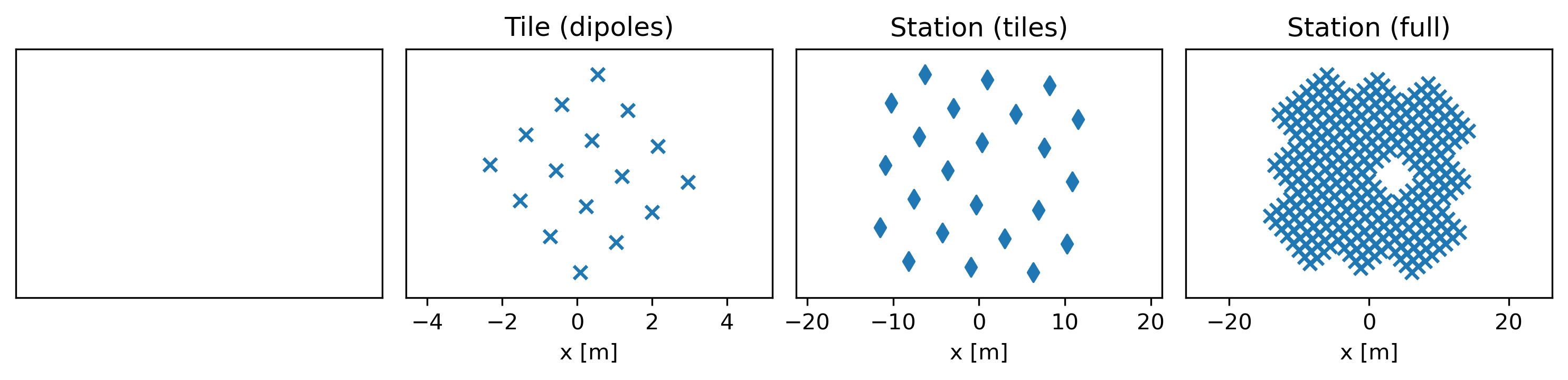 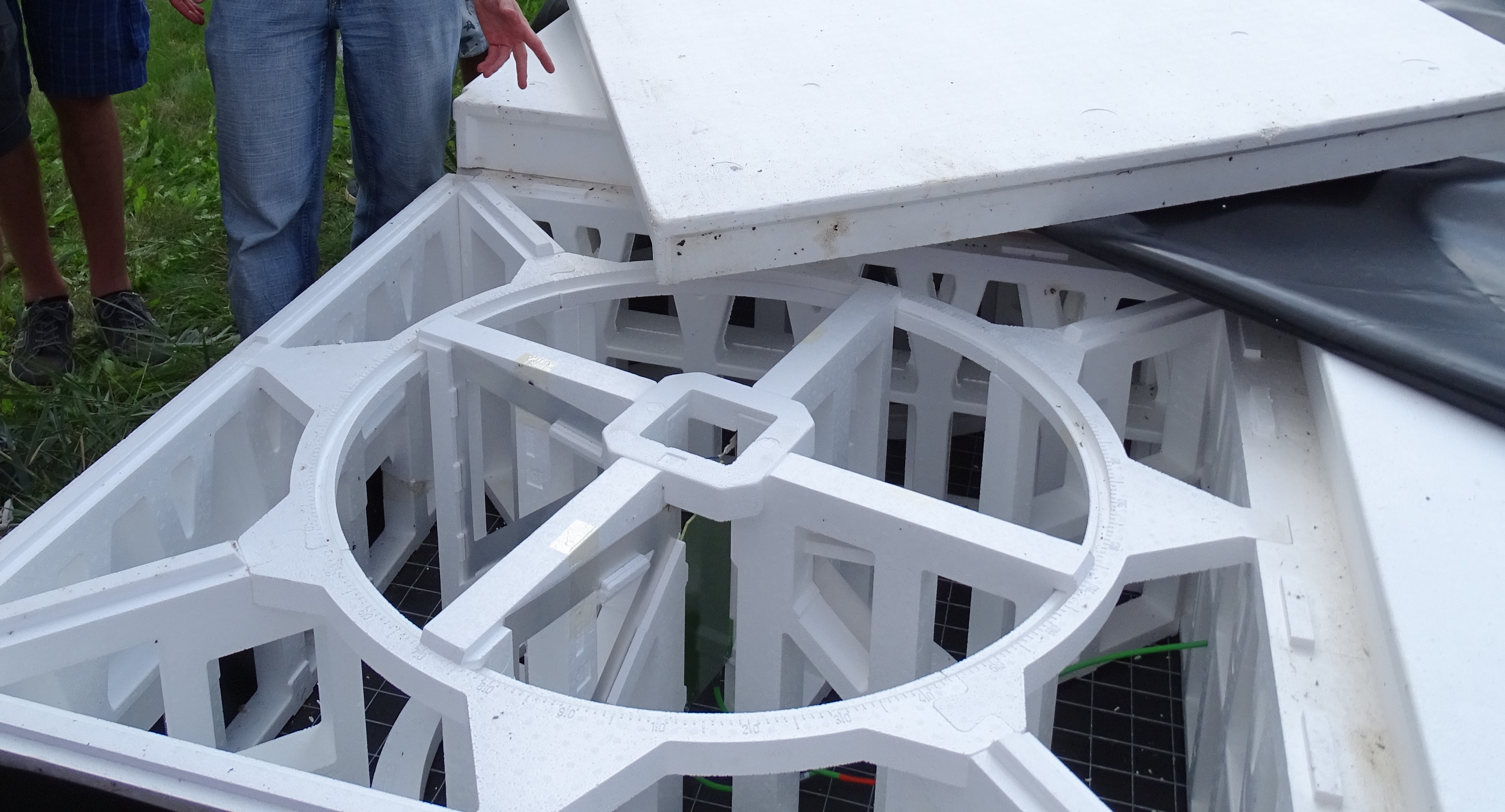 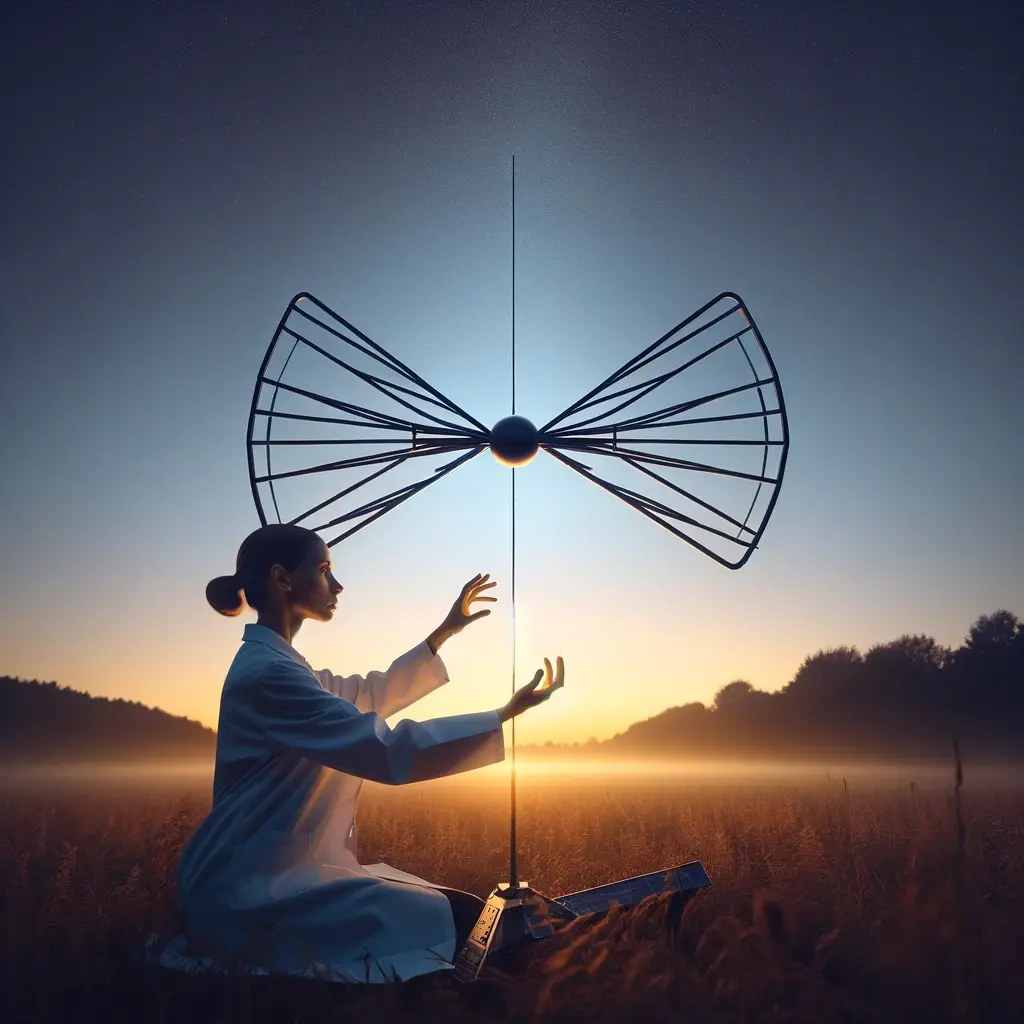 Spatial Change
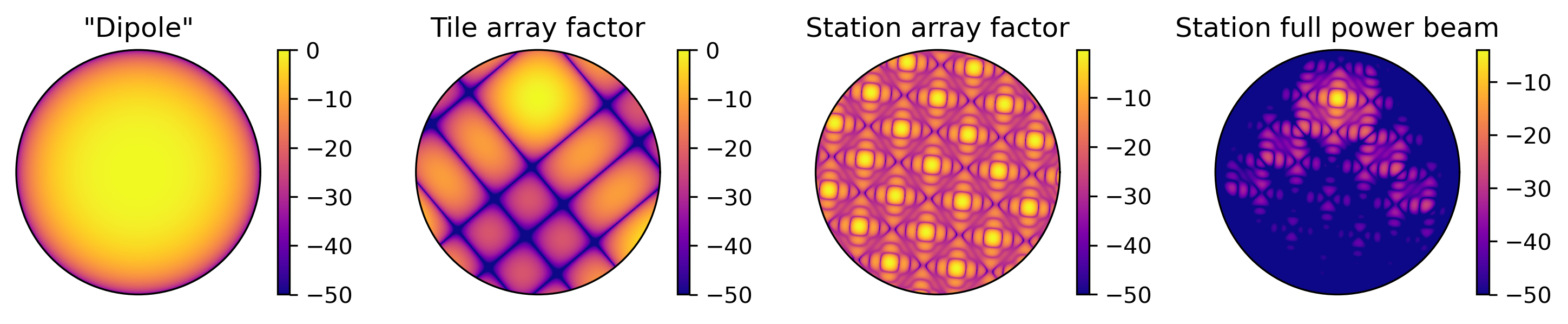 Altered beam
Original beam
31
Missing dipoles (not implemented)
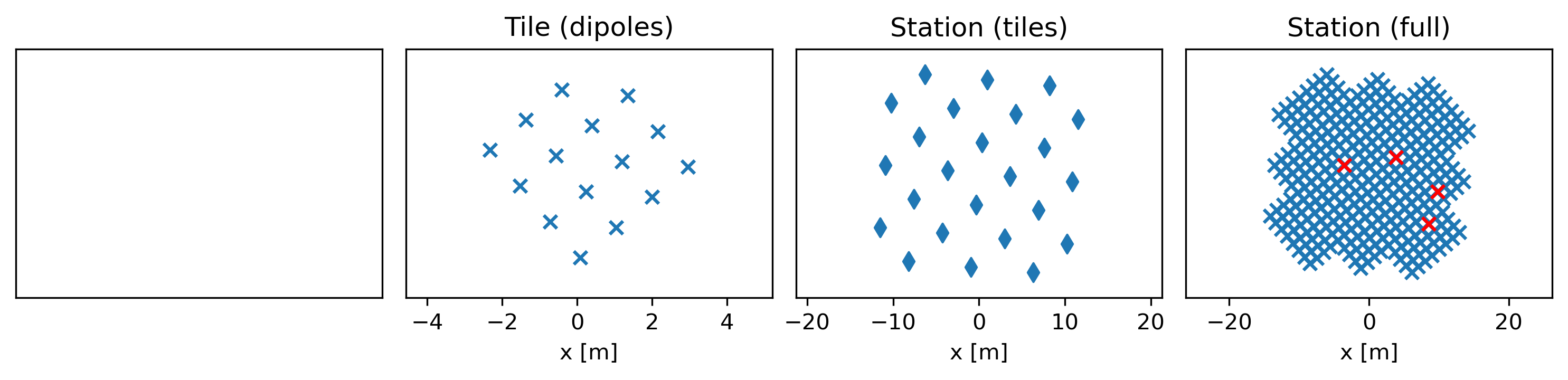 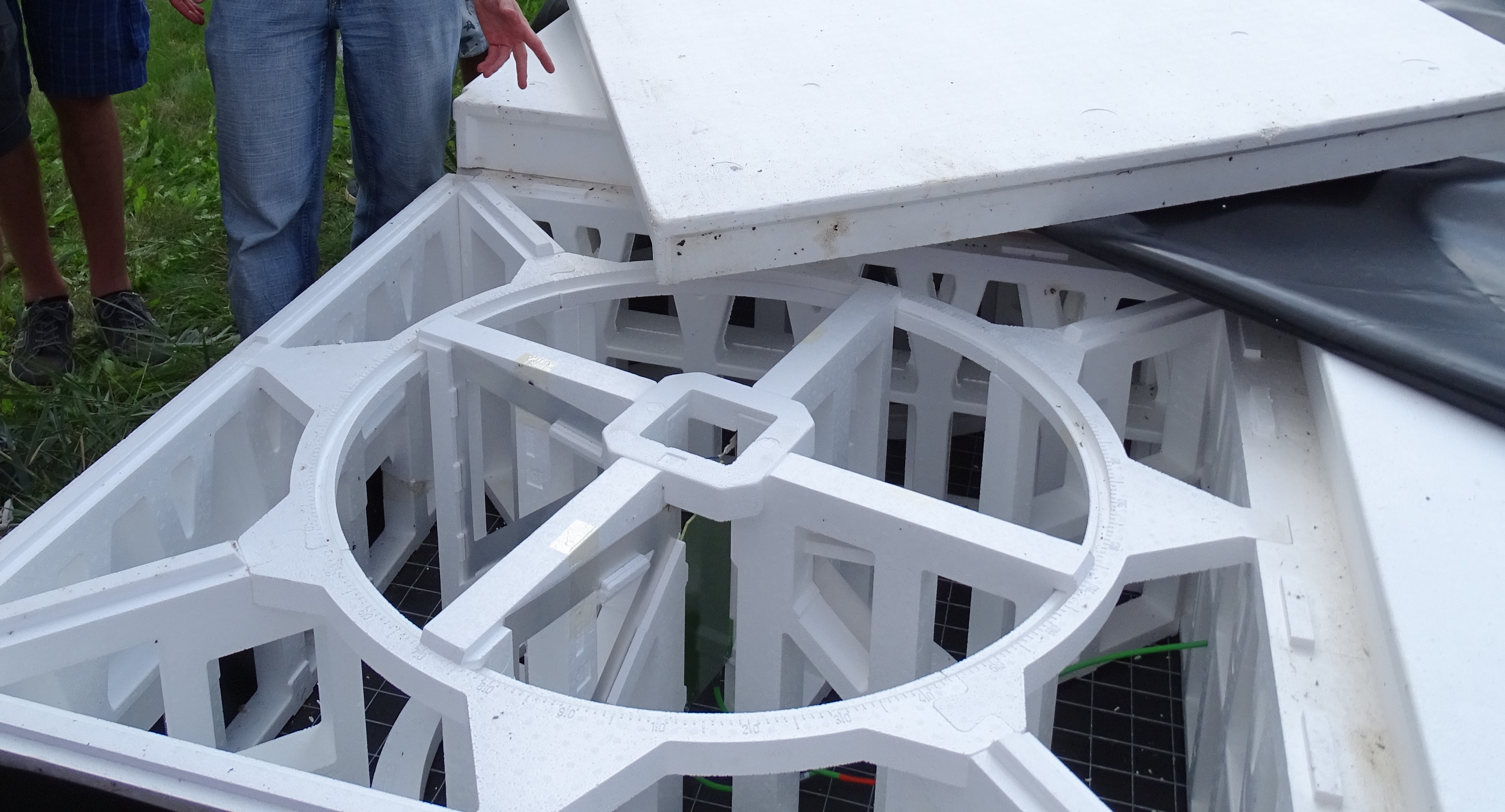 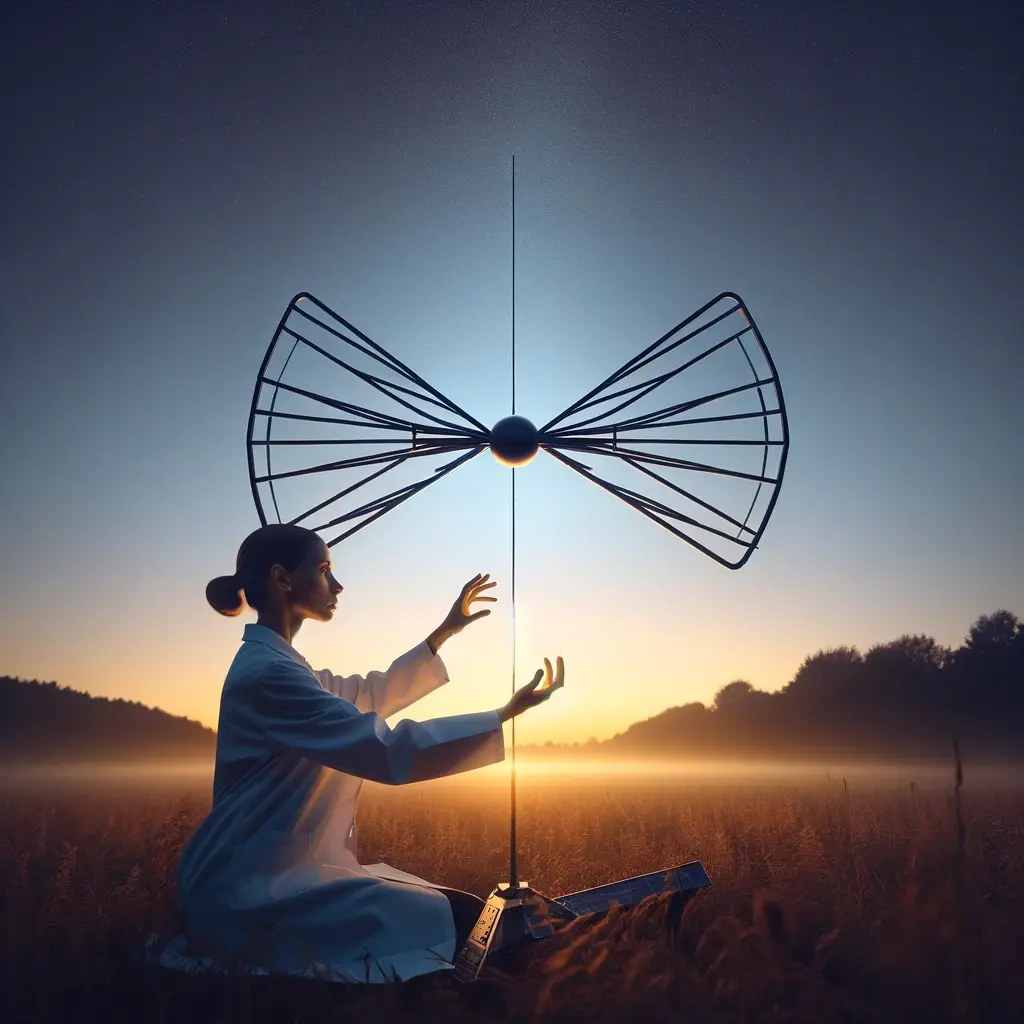 Spatial Change
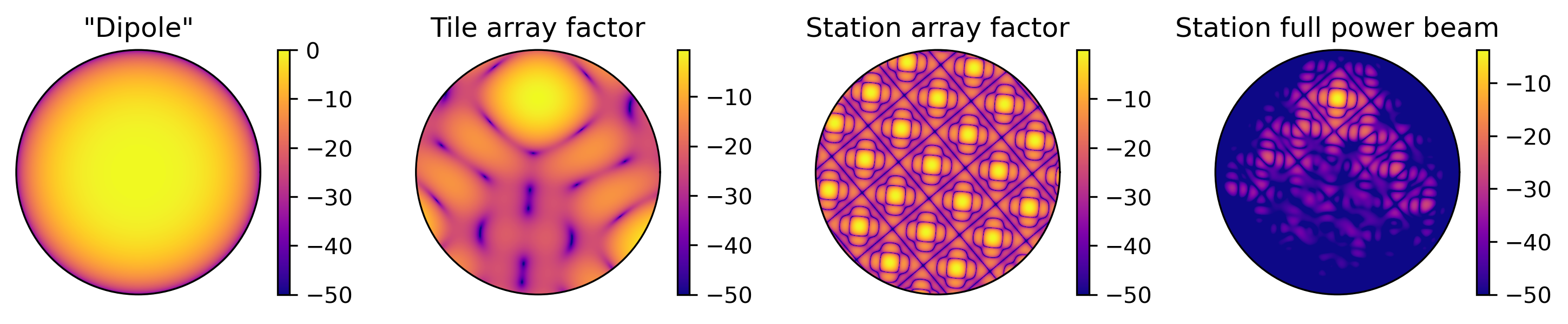 Altered beam
Original beam
32
Dipole gain variation (not implemented)
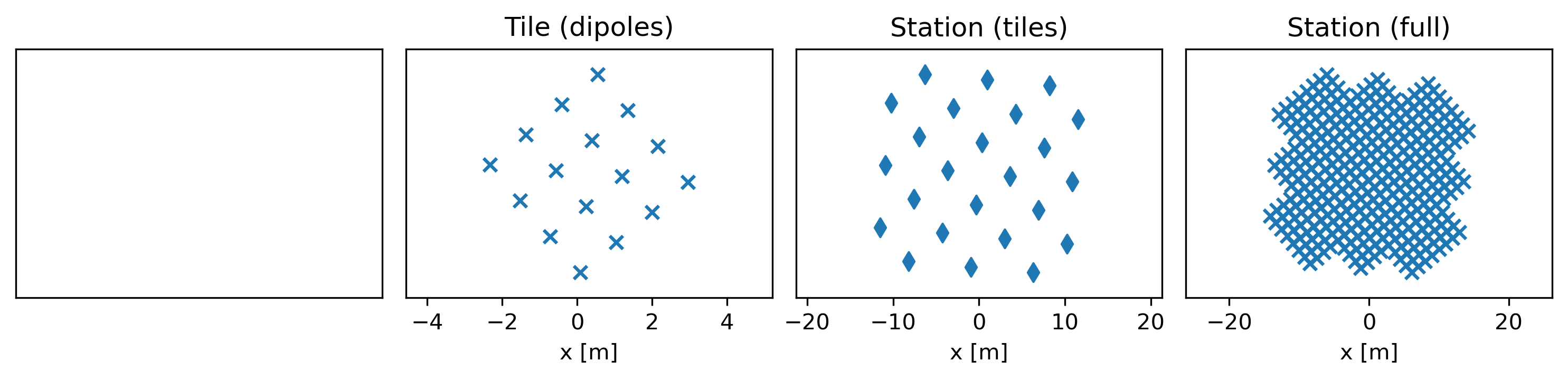 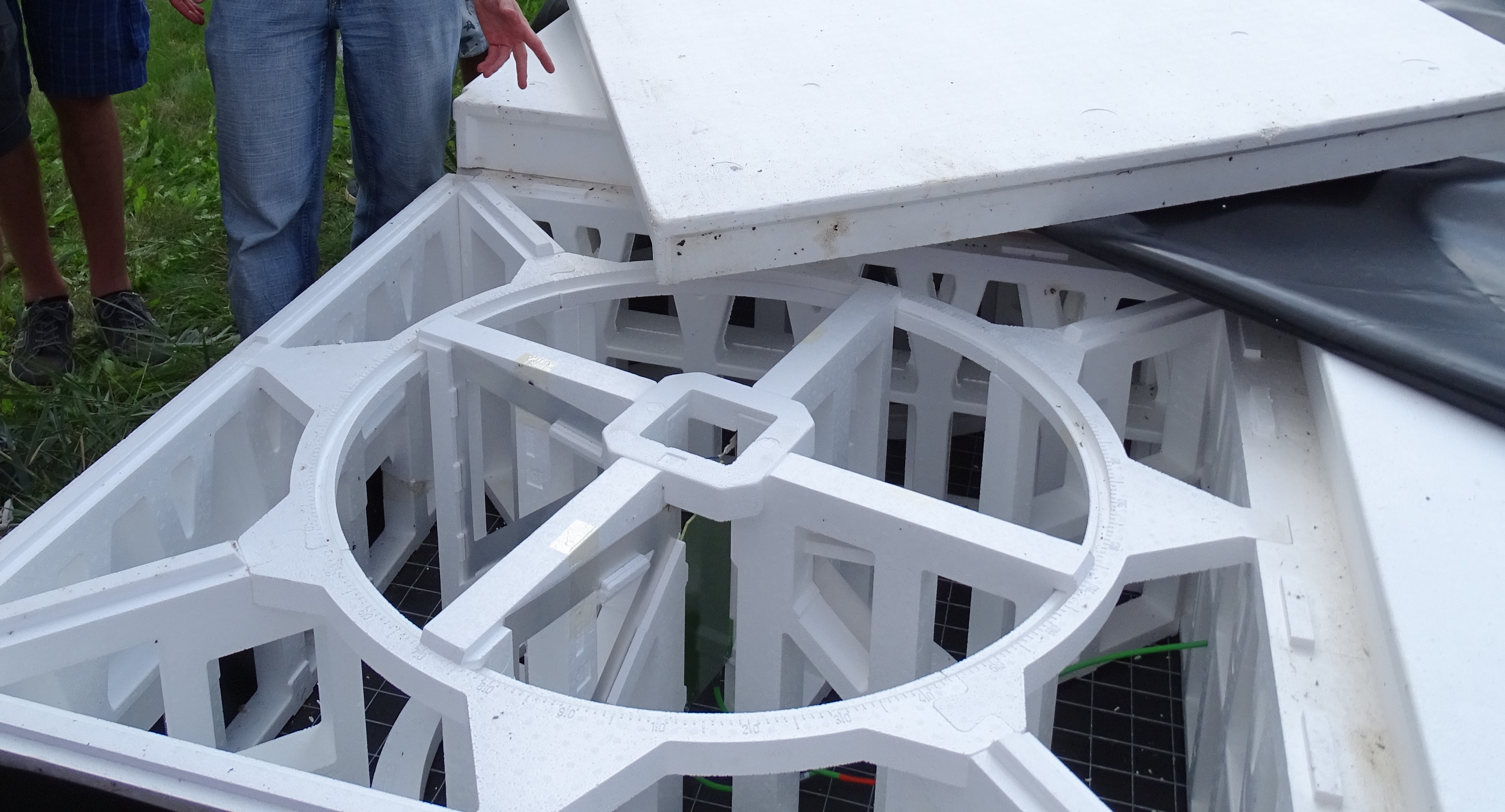 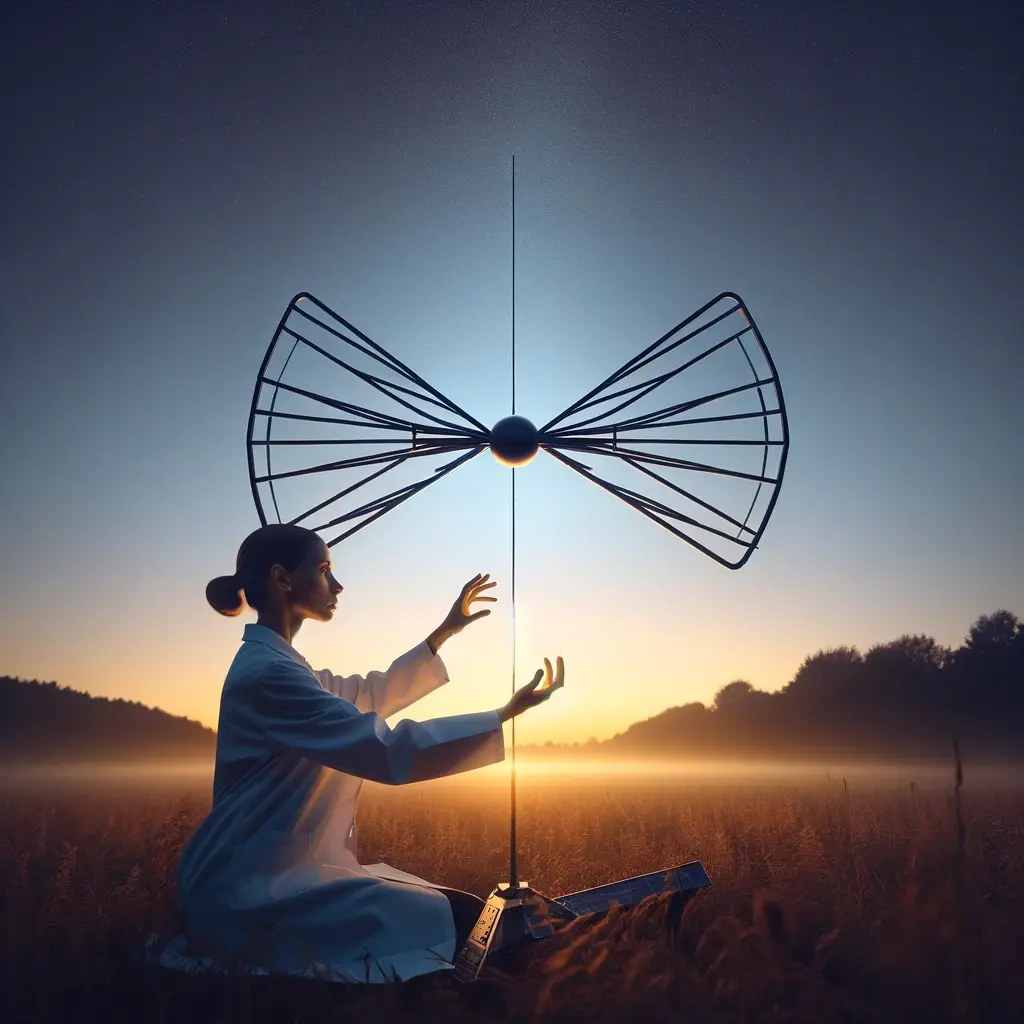 Spatial Change
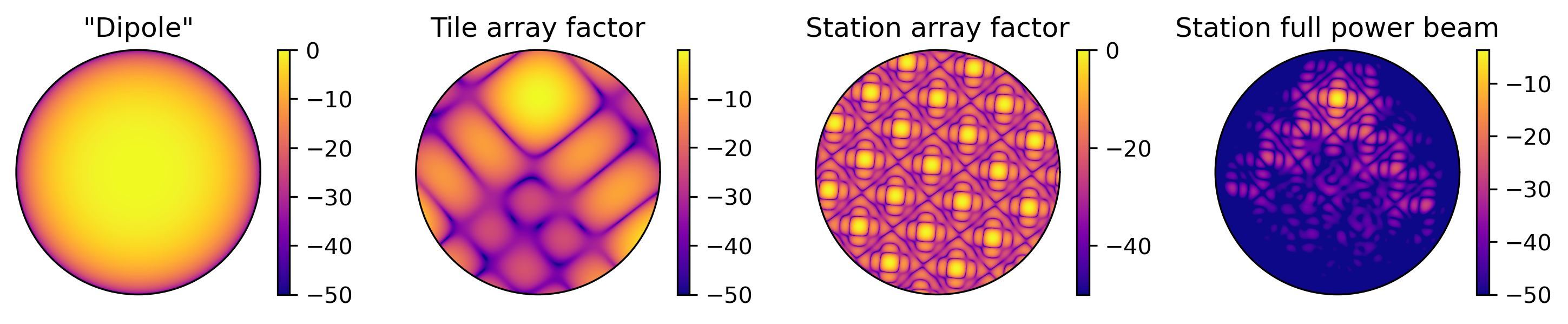 Altered beam
Original beam
33
Future Work
Altered spectral smoothness constraint
Far field sources must allow non-smoothness in their regularized solutions
DDECal: reweight the smoothing kernel
SAGECal: different basis near nulls
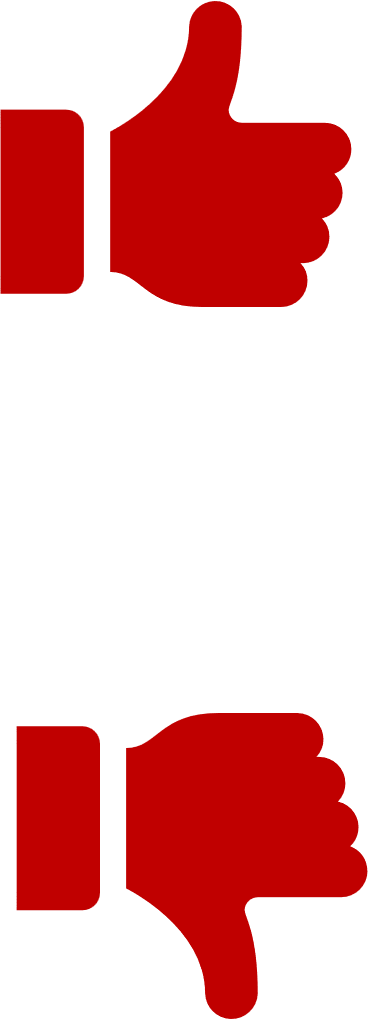 Easy to implement
Fits naturally in existing pipeline
Expertise exists

Only works for high S/N ratio
More degrees of freedom needed
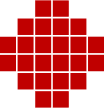 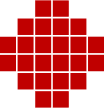 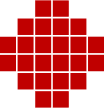 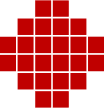 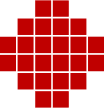 35
Fitting the station beam
Allow for variations of the elements within a station to fit the station beam directly
Slowly varying direction-dependent gains result from this
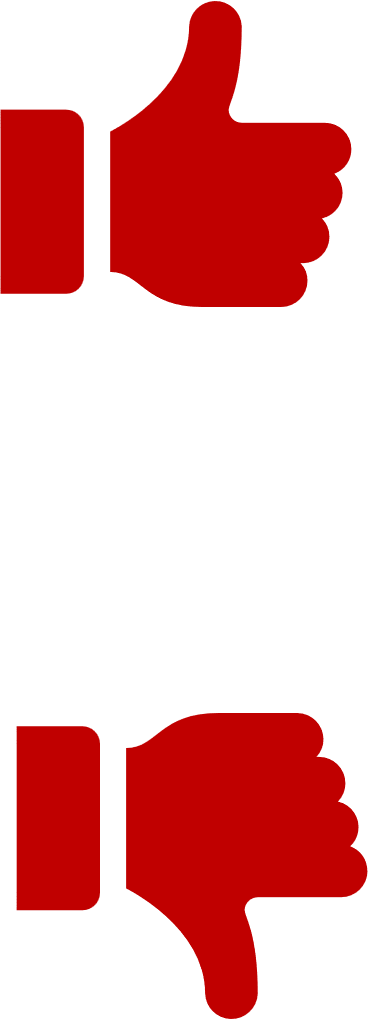 Based on physics
Theoretically able to describe all directions (also fainter sources)
May remove need for (high number of) solution intervals and calibration directions

Entirely new technique (may not work)
Requires many degrees of freedom to calibrate station
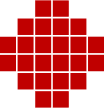 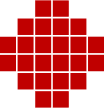 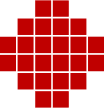 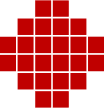 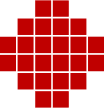 36
Summary & Future work
Issues with beams in calibration
We cannot model nulls/rapidly varying lobes far from the phase center well in our current calibration strategy
Changes within a solution interval
Changes on spectral scales << smoothness scale
Changes on spatial scales smaller than a cluster
For bright clusters, we can alter the regularization
For the full problem, we would need to fit the station beam
38
Supplements
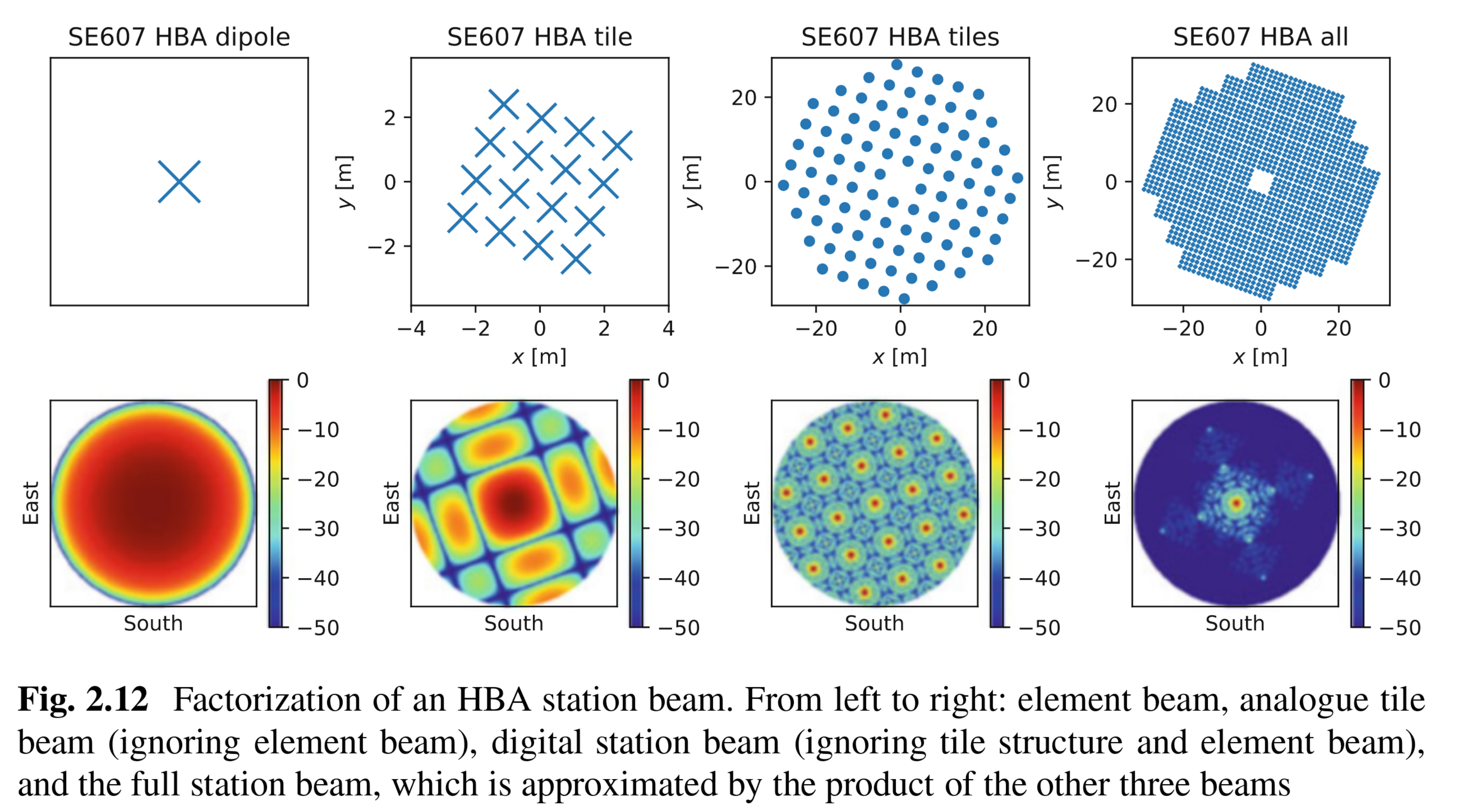 Dipole
Beams in calibration
Can not model all station beams fully
In-situ spatiotemporal variations, mutual coupling, manufacturing variations etc.
Both Sagecal and DDECal contain:
Dipole beam (EM simulated model)
Array factor of all dipoles
Tile flagging
Option to calibrate on a station level
Neither have:
Full array EM simulation (not feasible)
Discrete analogue beamformer
Intra-tile flagging
Option to calibrate on a lower level
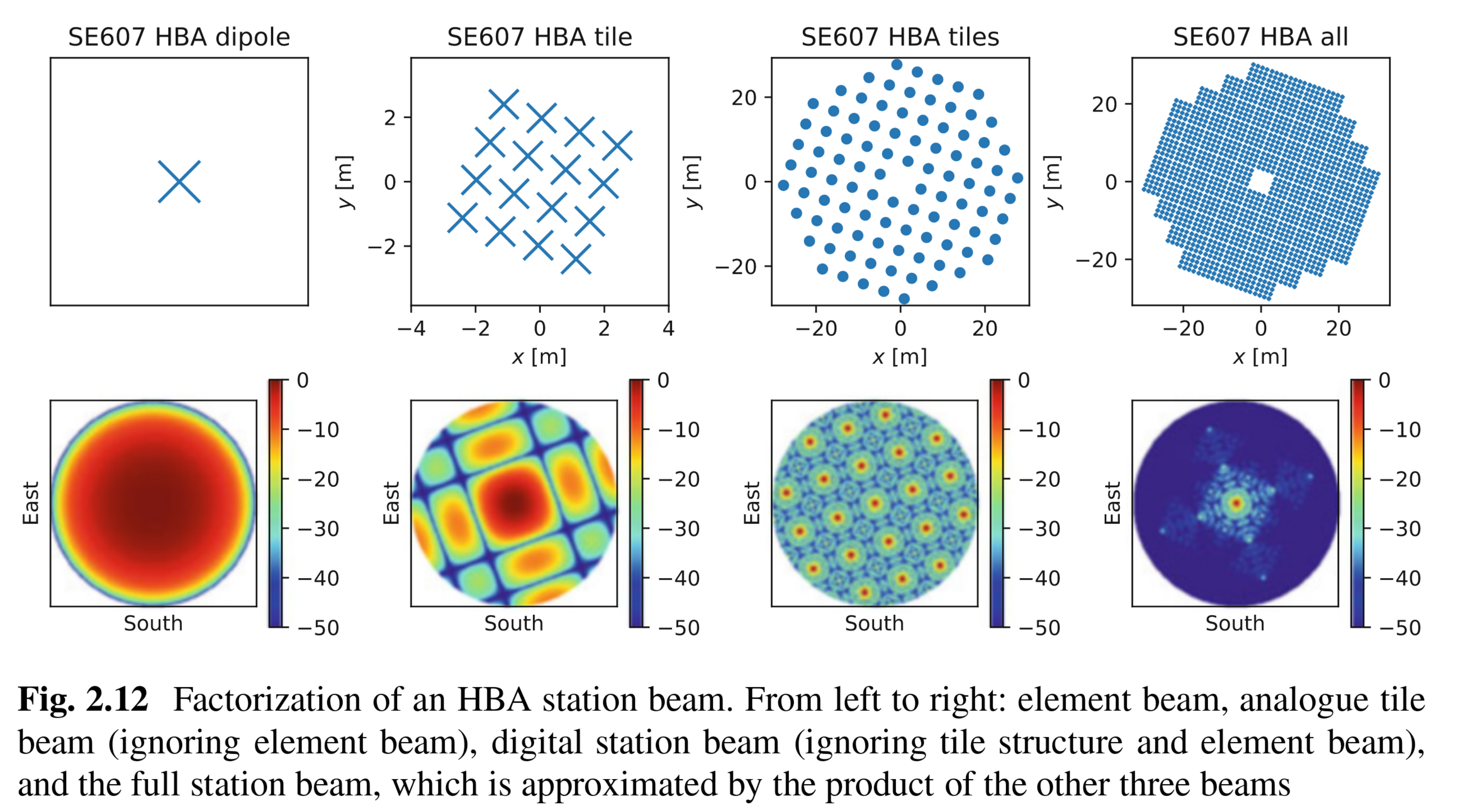 Tile array factor
Station array factor
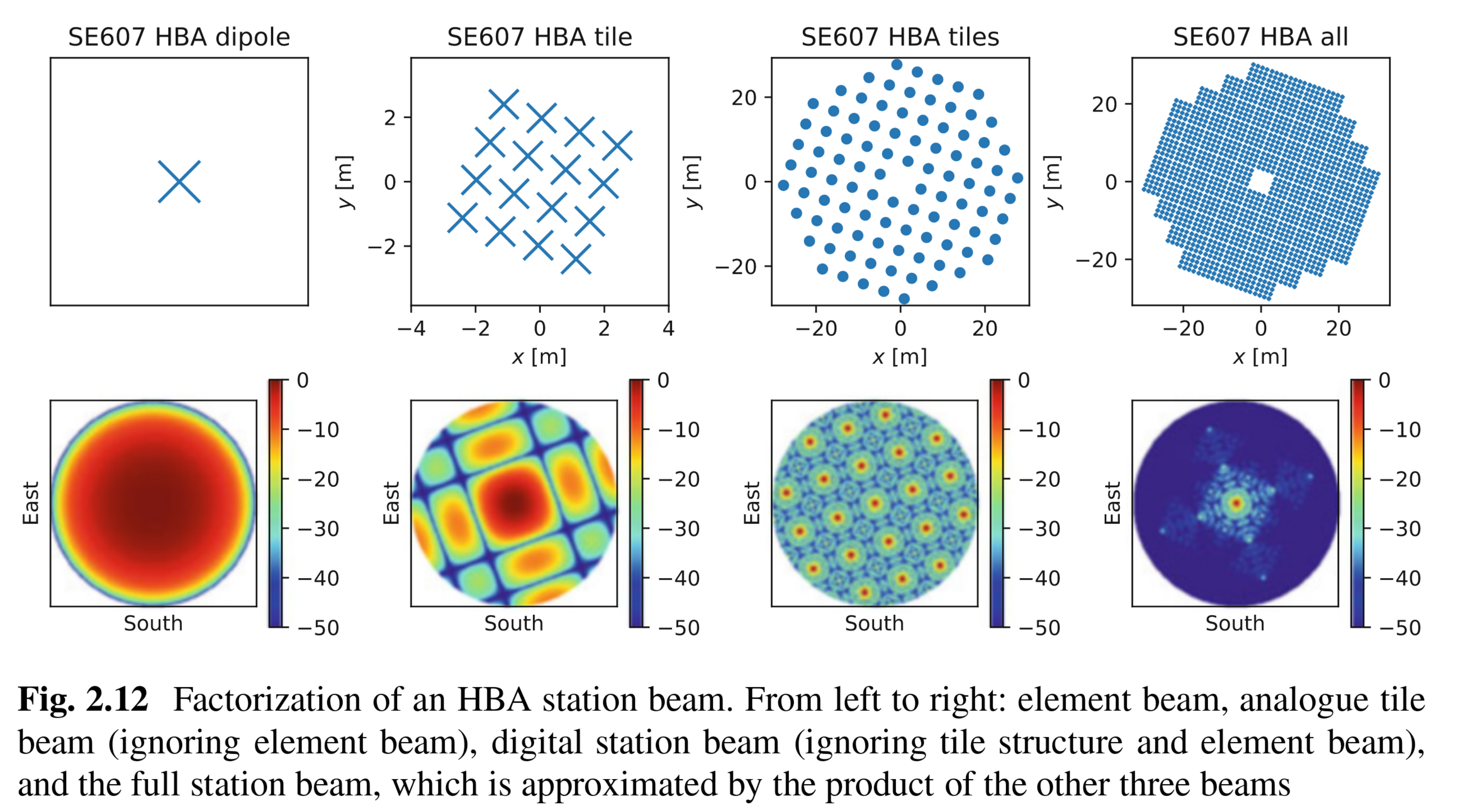 40
The issue with modelling the beam
A small error can move a null / grating lobe significantly
Analogue tile beamformer
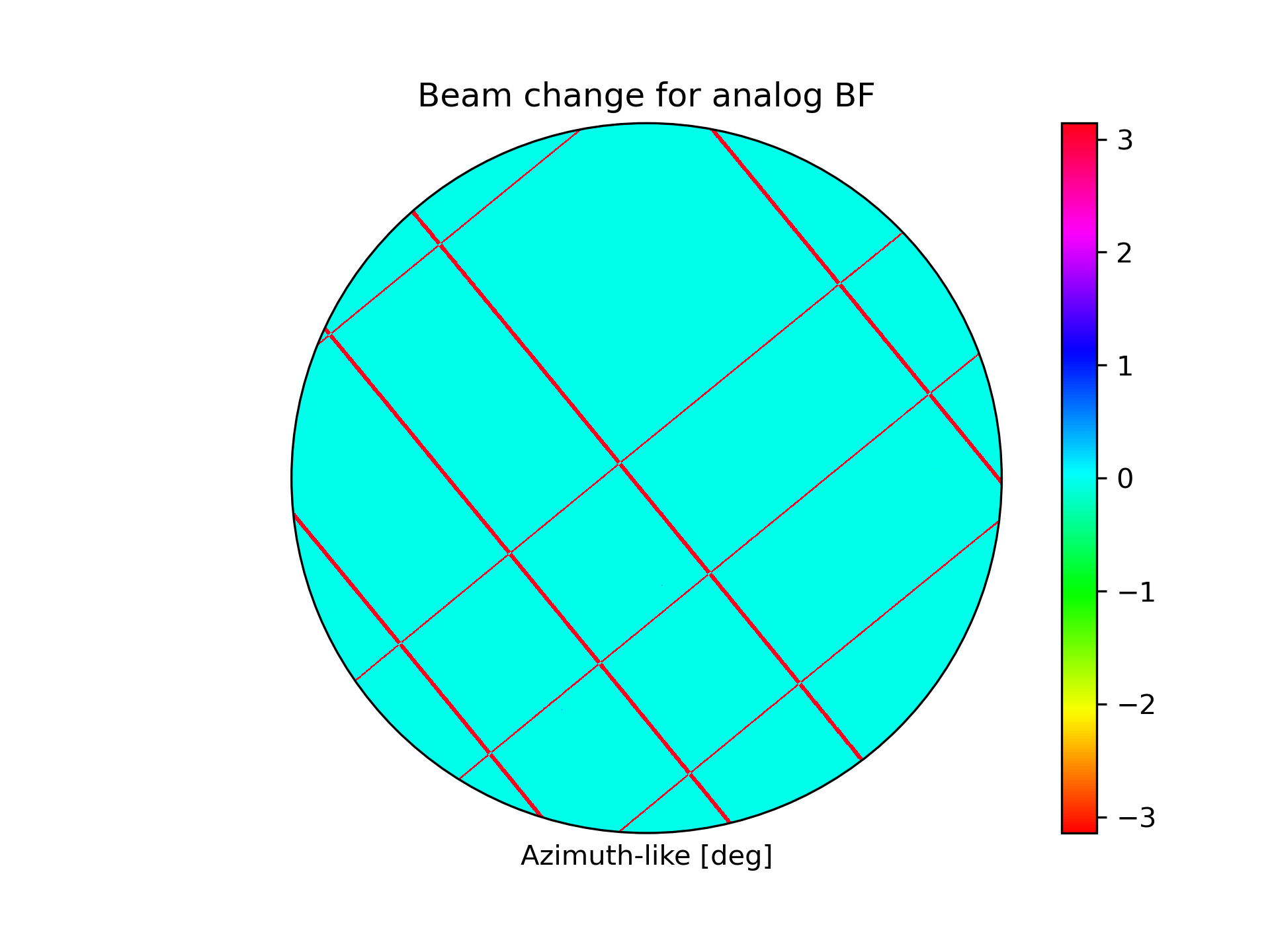 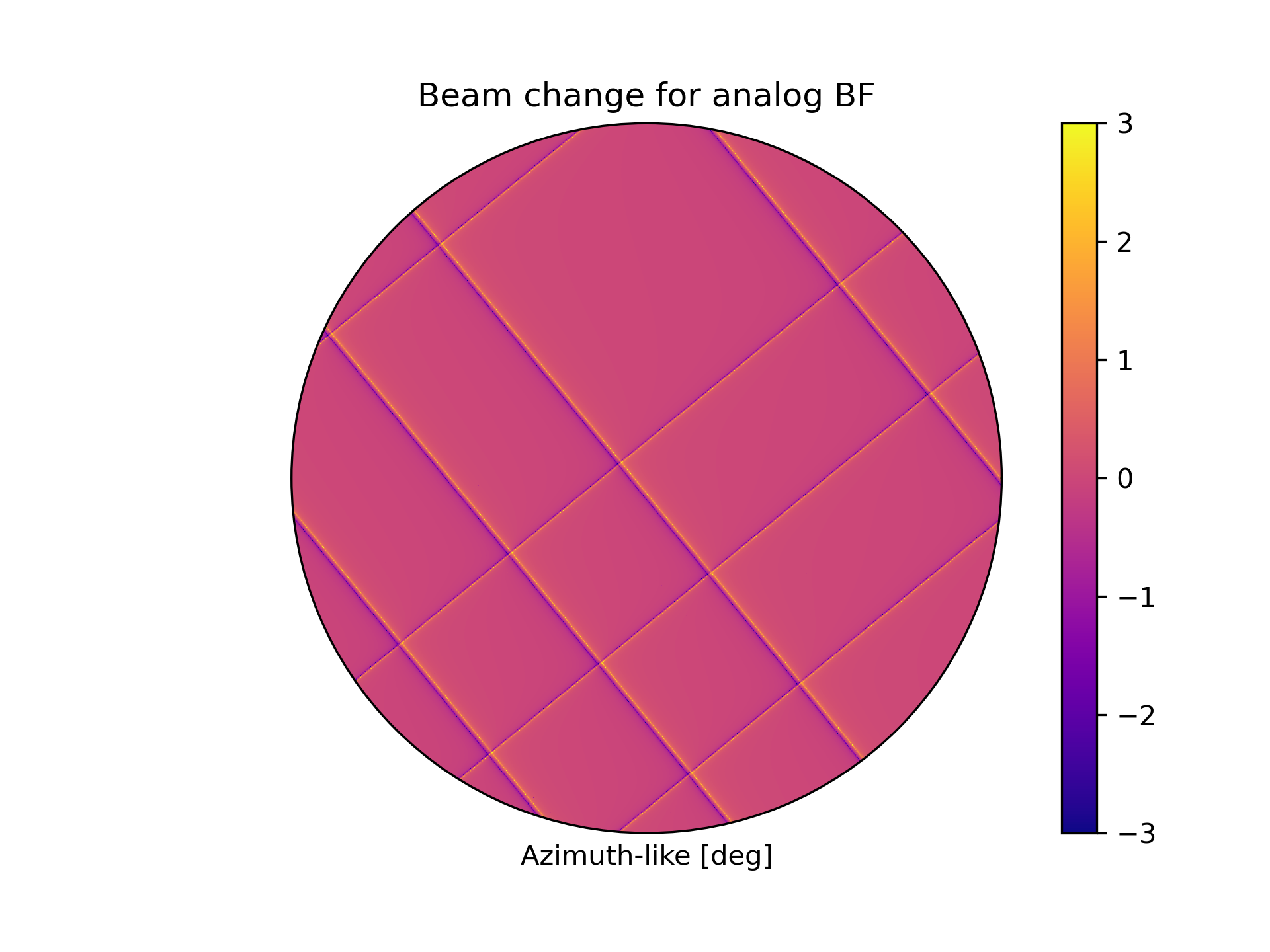 Voltage-beam phase difference (rad)
Voltage-beam amplitude ratio (dB)
41
Smoothing tests DDEcal
Ook met beam error
42
Better model!
Temperature drift [ref]
Elements breaking
Discrete steering
Higher order effects (mutual coupling, manufactoring variation etc)
43
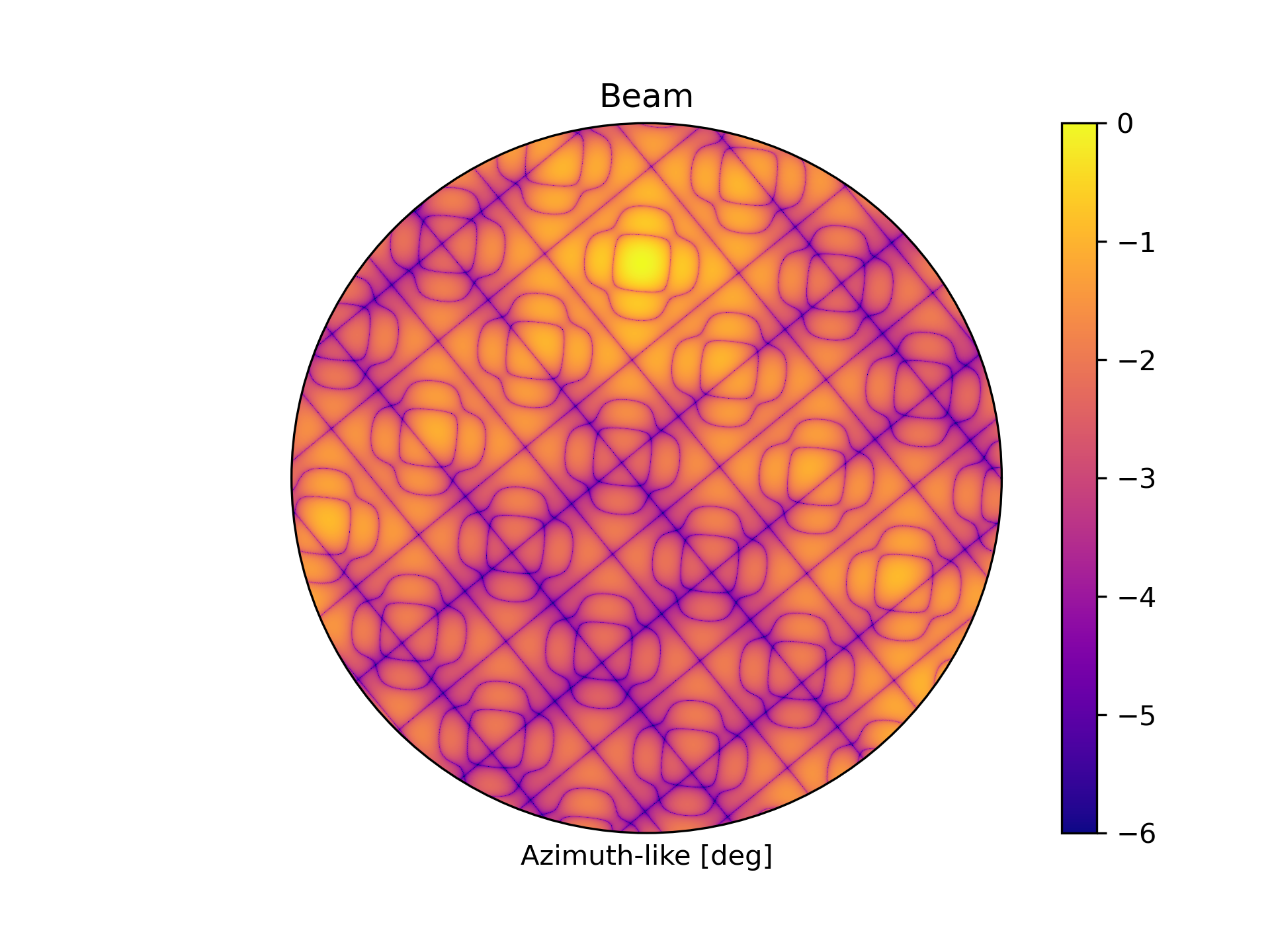 Displacing nulls
Exact model placement
A small error can move a null significantly 
A null moving has 2 effects
A null in data but not in model
A null in model but not in data
A real beam will always be more smooth than a model beam
Real array less regular  helps with data nulls
Worry on model side
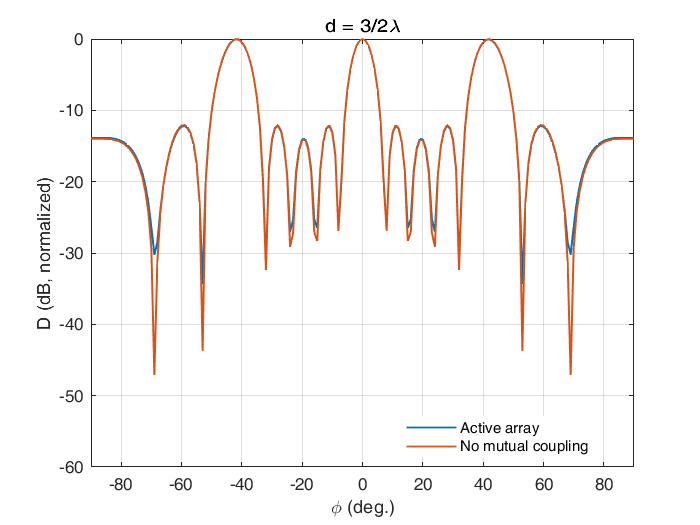 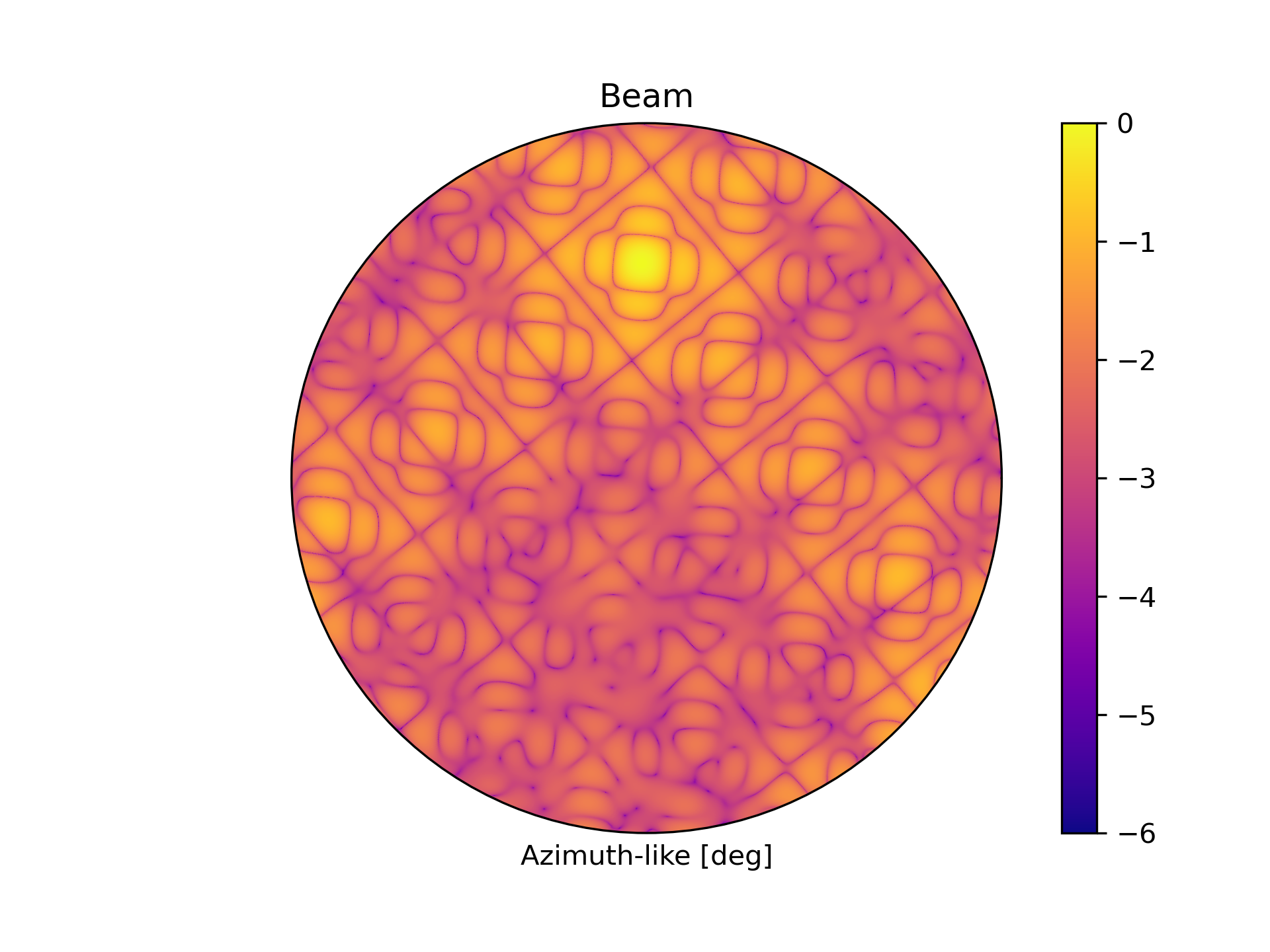 σ=1 cm placement errors
Linear dipole array
44
Reweighted smoothing
Beam error
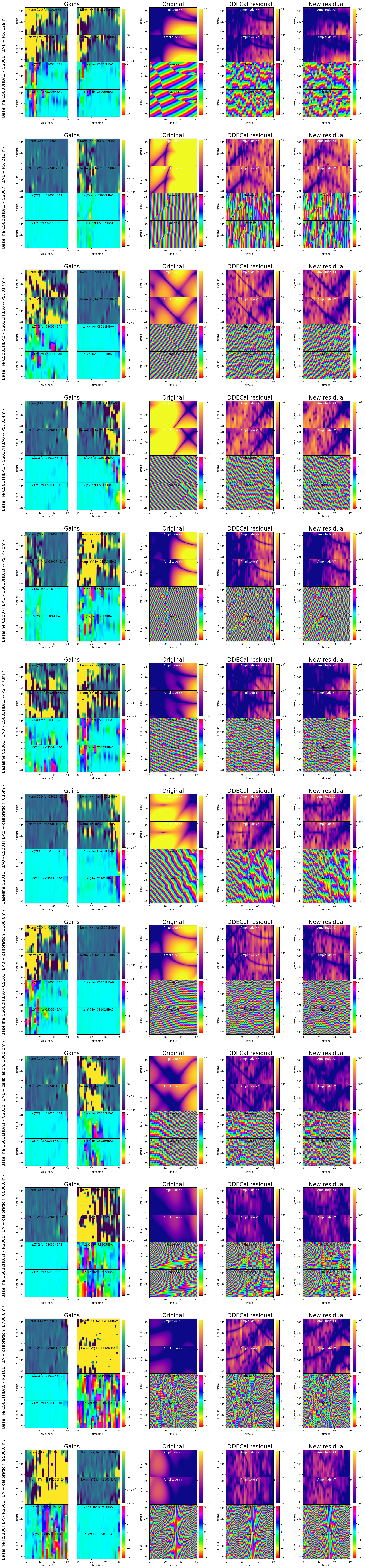 45
Reweighted smoothing
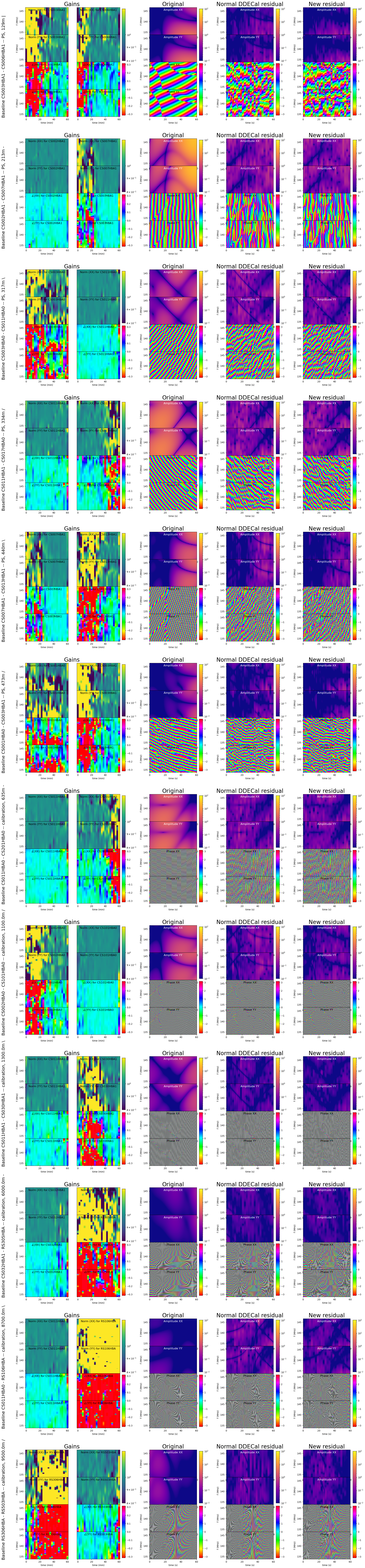 Perfect beam match
46
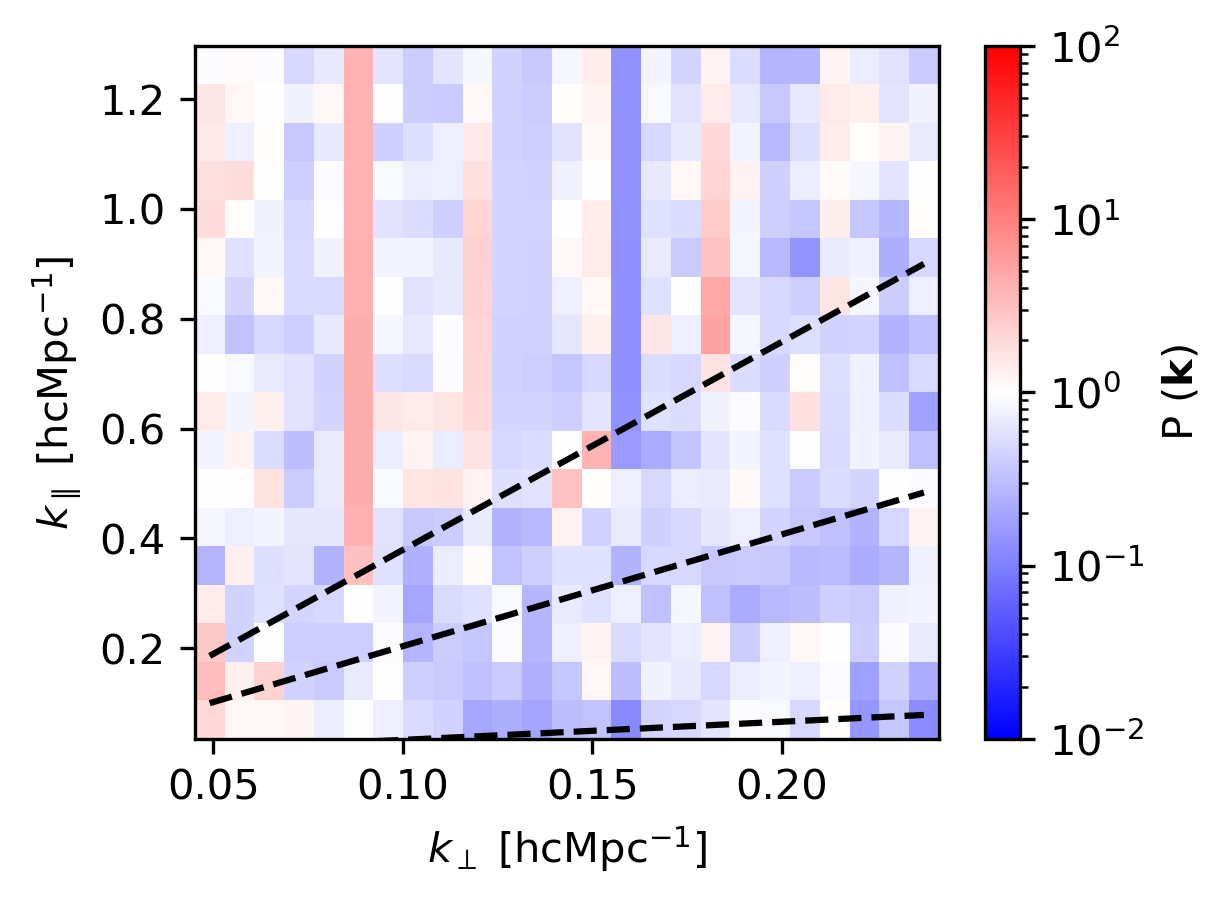 Reweighted smoothing
Perfect beam match
47